Scorer Level 1 – LFBBS
MyBallclub
Index
S’authentifier et chercher un match/débuter
Remplir les line-ups 
Aperçu général du Menu
Le frappeur est retiré (OUT)
Le frappeur est sauf (SAFE)
L’avance des coureurs
Remplacements
Exercices pratiques en situation de jeu
Terminer le match
Pratique
Téléchargez l’application MyBallclub
Google Play – LINK
Apple App Store - LINK
[Speaker Notes: https://play.google.com/store/apps/details?id=com.myballclub.app

https://apps.apple.com/be/app/myballclub/id975317651?l=nl]
Préambule
Préambule
Etre scorer Level 1 ce n’est pas obligatoirement :
Faire la distinction entre un Hit et une Erreur
Pouvoir enregistrer avec précision les situations complexes en match
Pouvoir faire la distinction entre Hit, fielder’s choice et toutes les situations ayant un impact sur les statistiques des joueurs
Etre scorer Level 1 c’est :
comprendre les principes et techniques de base du scoring
pouvoir enregistrer les événement essentiels du match, tels que les points marqués, les avancées sur base, les changements et d'autres statistiques pertinentes.
pouvoir utiliser facilement les principales fonctionnalités de l'application MyBallClub.
faire preuve de professionnalisme et de comportement éthique, en maintenant l'impartialité et l'équité dans les décisions de scoring.
être ouvert à l'apprentissage et à l  réception des commentaires afin d'améliorer ses compétences et techniques de scoring.
Les stats encodées par les scorers Level 1 ne seront jamais considérées comme étant officielles !
Préambule
Etre scorer Level 1 ce n’est pas obligatoirement :
Pouvoir enregistrer avec précision les situations complexes en match
Pouvoir faire la distinction entre Hit, une erreur, un sacrifice, un fielder’s choice et toutes les situations ayant un impact sur les statistiques des joueurs
Le scorer doit : 
Se trouver dans un endroit neutre et calme, avec une bonne vue sur l’ensemble du terrain.
Disposer de son appareil connecté à internet
Disposer de papier et de feuilles de scoring papier en guise de brouillon
Pouvoir réécrire les scorecards papier officiels en cas d’erreurs sur la tablette
Fournir les informations demandées par les officiels et les coachs mais ne doit pas intervenir dans le match.
S’authentifier & Chercher un match/débuter
Authentification
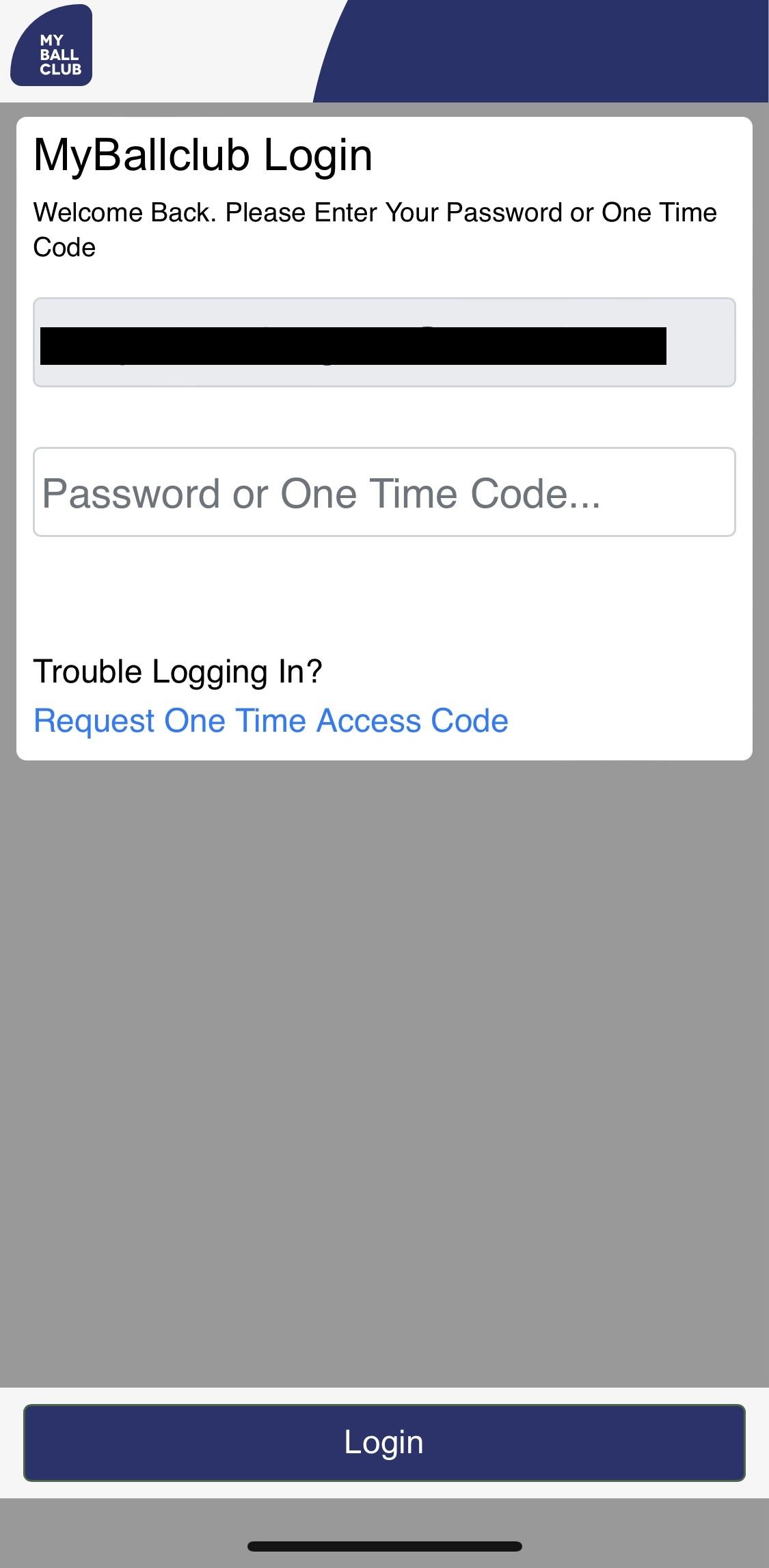 E-mail: competition.belgium@outlook.com
appuyez sur ‘Continue’ 
 Password: Competitionbelgium
appuyez sur  ‘Login’



REMARQUES
Chaque club a son login et mot de passe unique pour les matchs prévus à domicile.
Le login donné ci-dessus est à utiliser pour l’apprentissage et la pratique.
1
2
Chercher un match
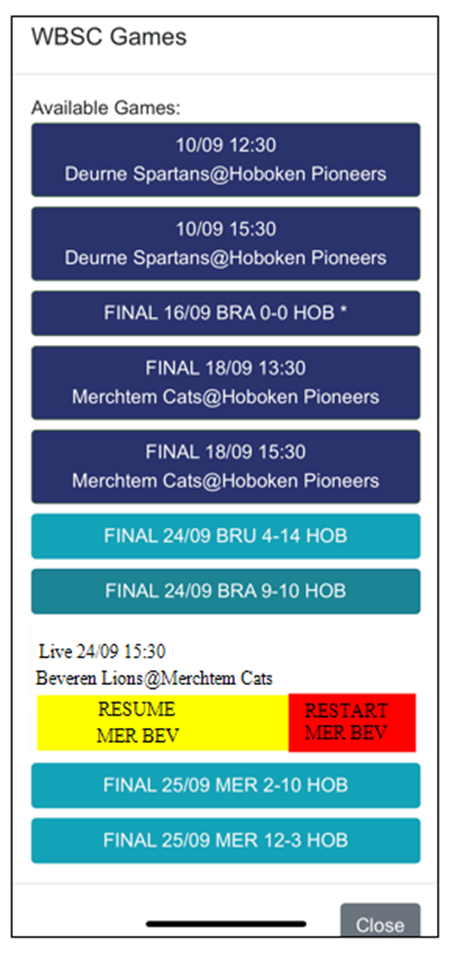 2
Les matchs ne sont visibles que 24h à l’avance dans l’application.
Chercher d’autres matchs ‘View More Games..’
Sélectionnez votre match parmis les cadres bleus foncés.
Les cadres en bleu clair sont déjà scorés et complétés.
NE PAS TOUCHER si ce n’est PAS votre match!!
JAUNE = vous reprenez le contrôle du match..
ROUGE = vous effacez tout le match..
3
4
1
Line-Ups
Choisir & remplir un Line-up
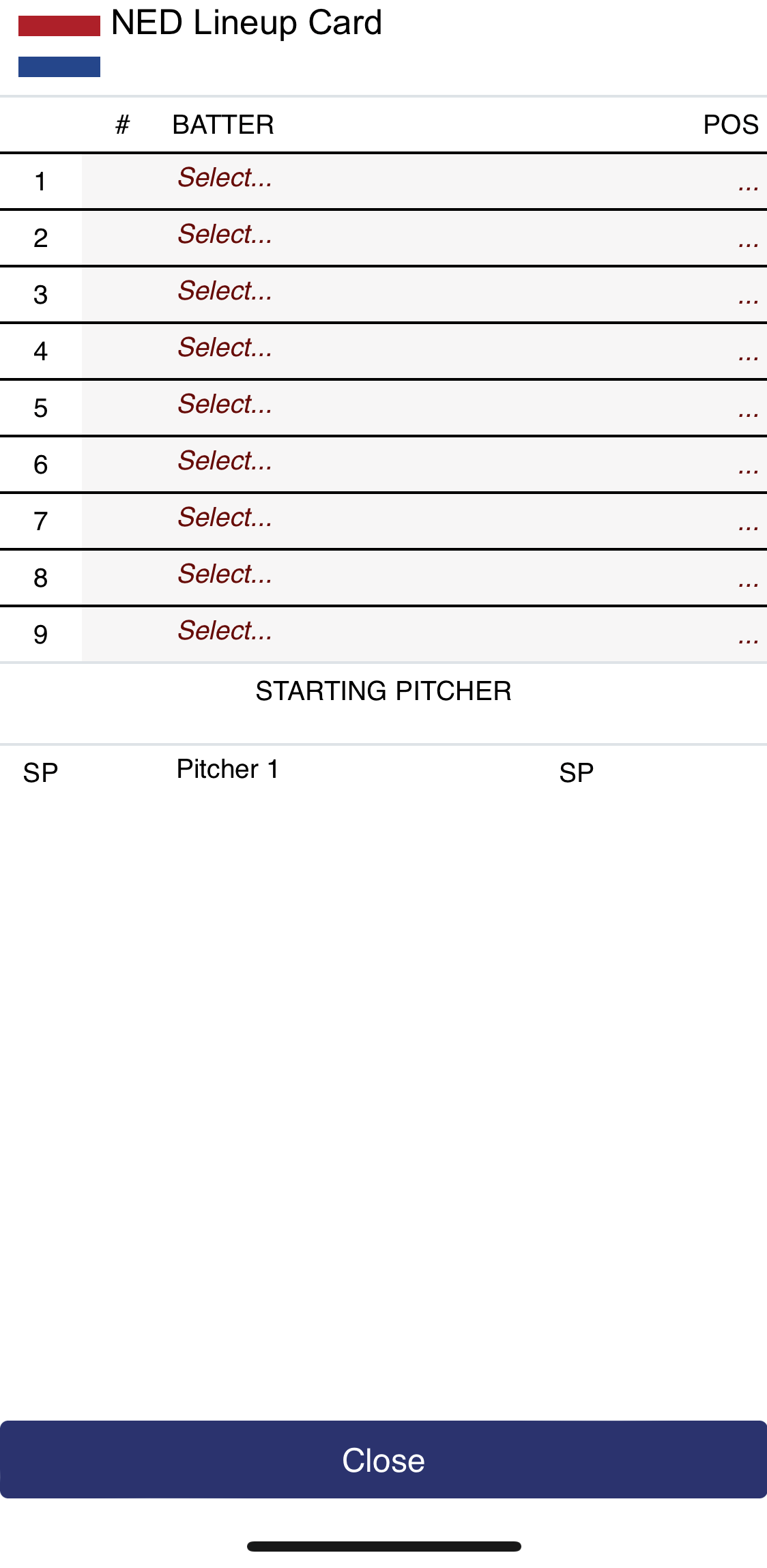 1
2
Sélectionnez l’équipe pour laquelle vous voulez remplir le line-up.
Sélectionnez la première ligne.
Frappeur et position
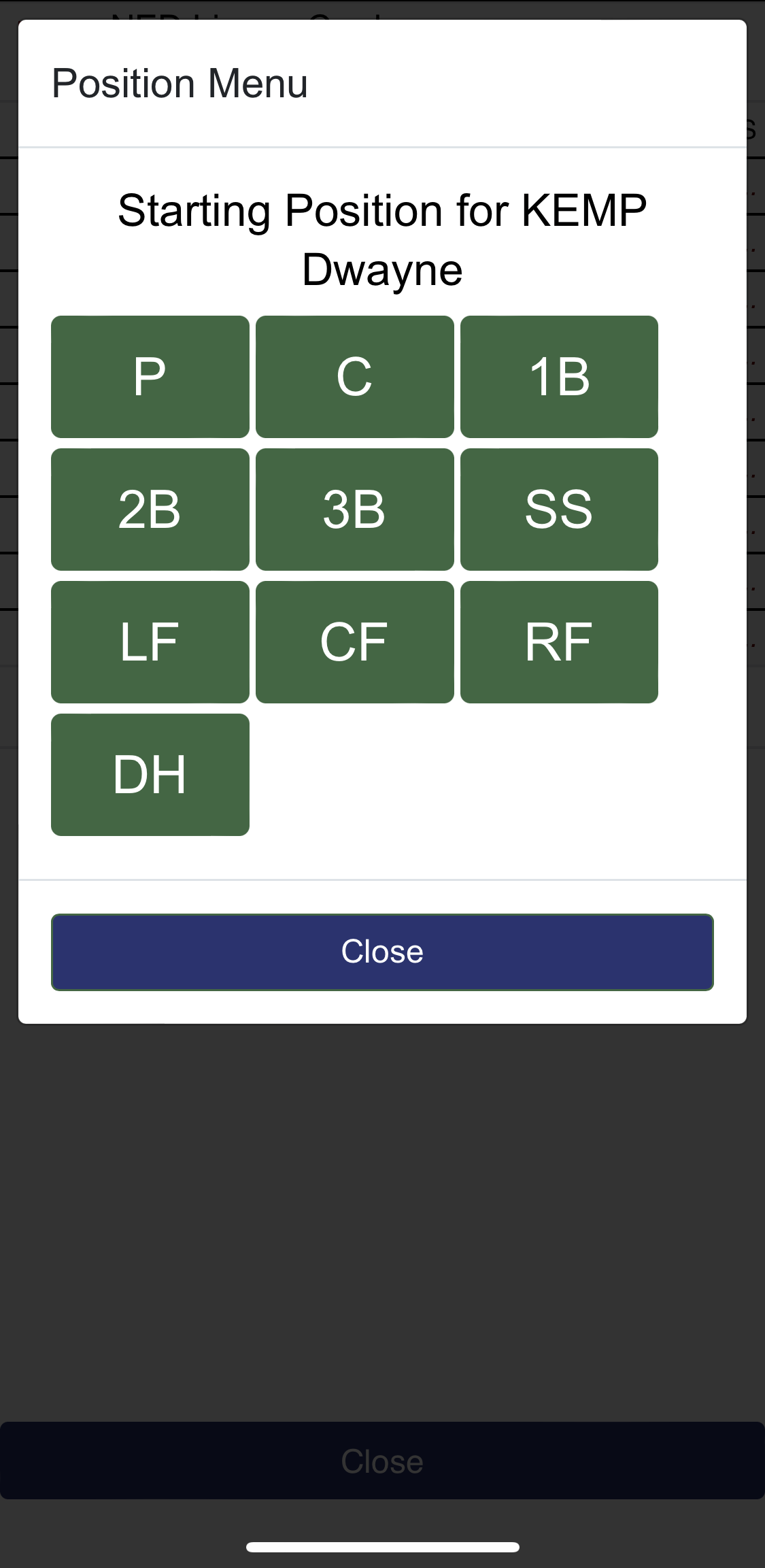 Faites défiler les frappeurs et choississez KEMP Dwayne (les noms sont en ordre alphabétique).

Sélectionnez ensuite la position défensive. Dans cet exemple 3ème base (3B) et appuyez sur ‘Close’

Puis vous voyez le joueur ajouté apparaître dans l’alignement.
1
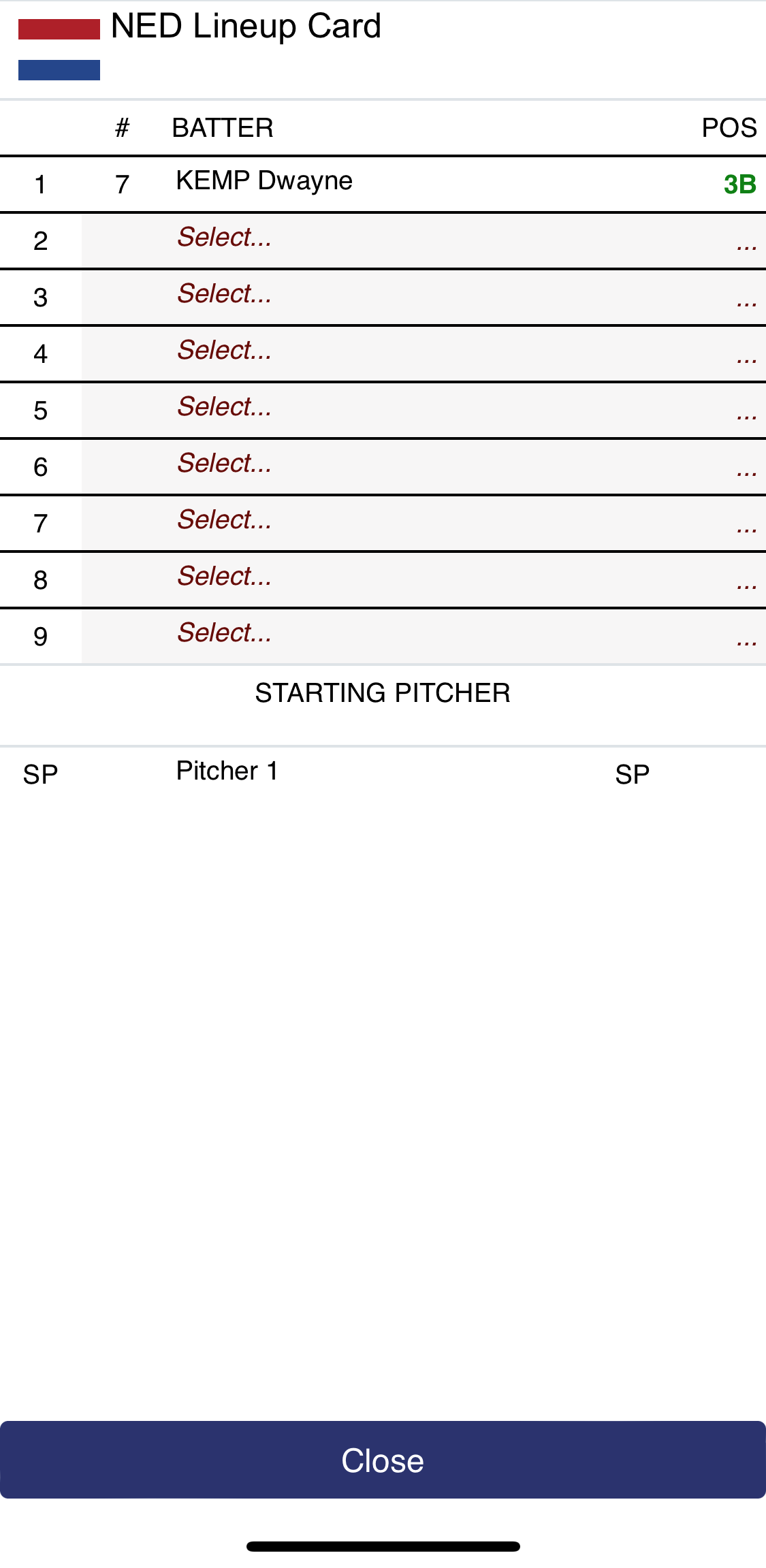 2
Ajouter un nouveau frappeur
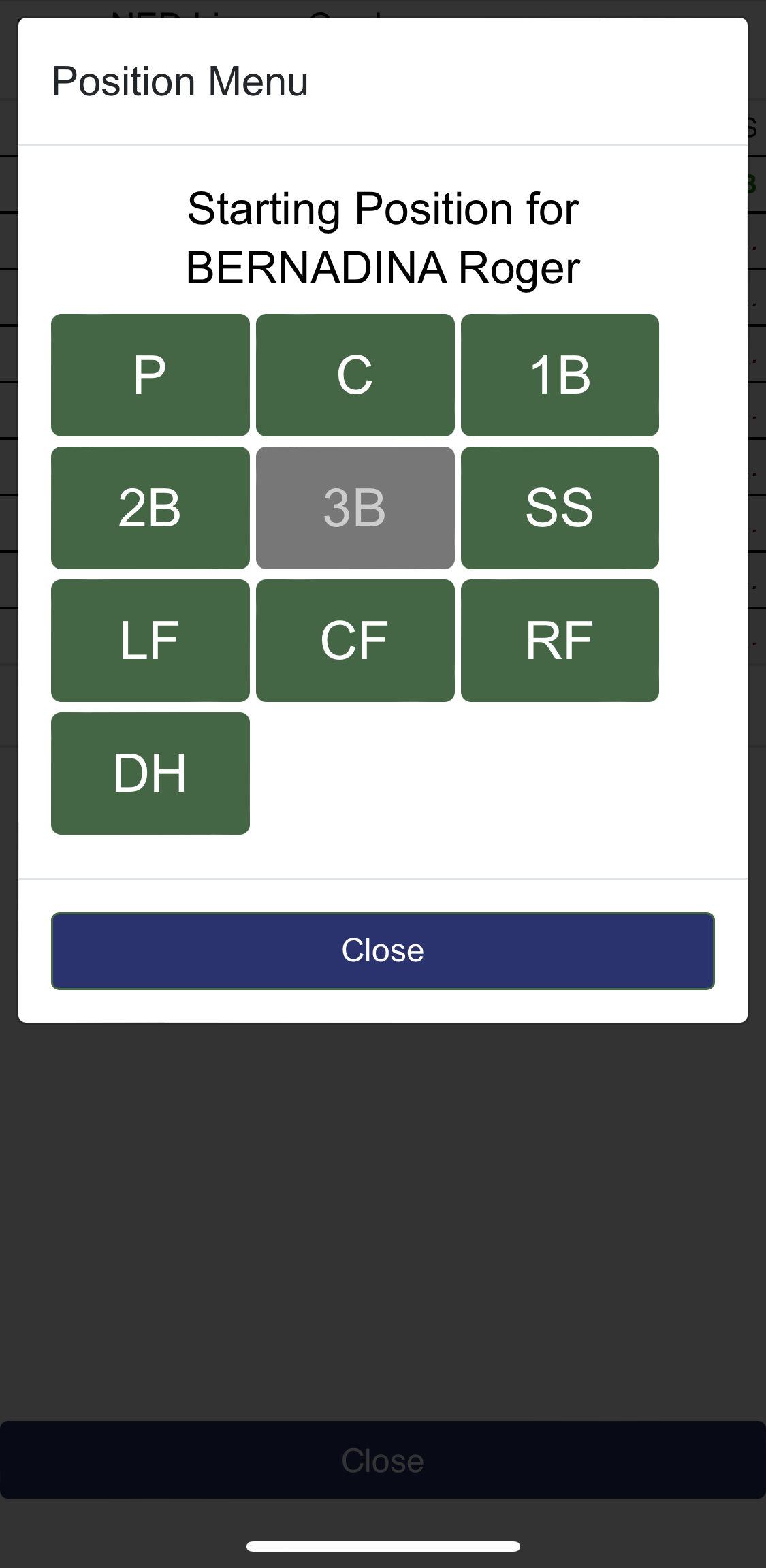 Vous suivez la même procédure pour ajouter un nouveau joueur.

Deuxième frappeur:
Sélectionnez la 2ème ligne 
Nom: BERNADINA Roger 
Position: Champ Centre Centerfield (CF). 
Vous allez remarquer que la 3B est en gris (KEMP)
1
Exercice Pratique – Remplissage des deux alignements
Informations du match
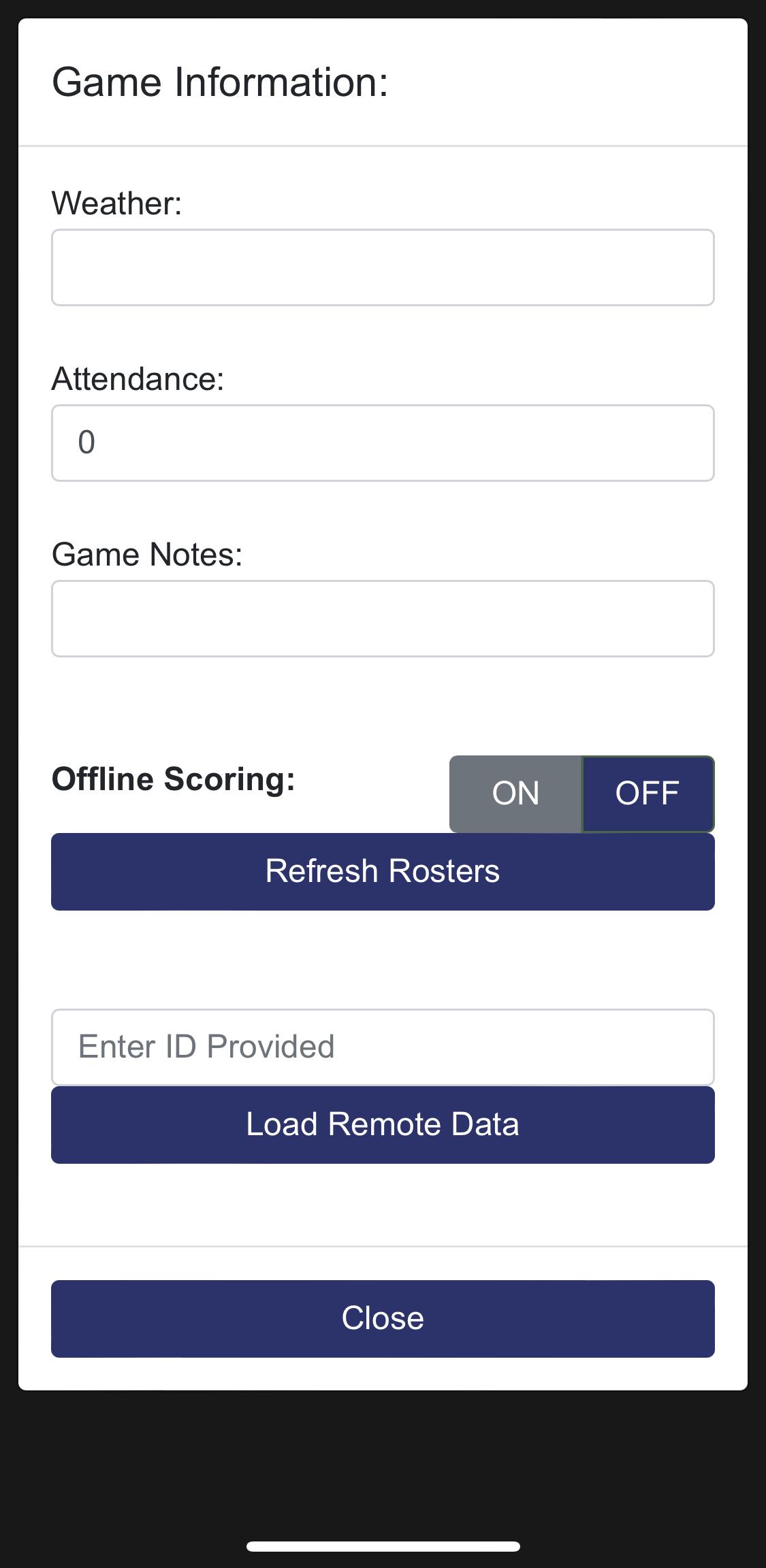 2
Utilisez la section ‘Game Information’ pour ajouter des informations supplémentaires sur le match.
Météo: Weather -  Sunny/Cloudy/……
Attendance: nombre de spectateurs (+/-)
Game notes: 
Utilisez ce champ pour communiquer les noms des arbitres et le scorer. 
Cette zone n’est pas pour noter les protests ou remarques.
Offline Scoring: 
Il n’est pas opportun de scorer hors ligne. 
Essayez en tout temps de scorer en ligne.
3
4
5
1
Publication
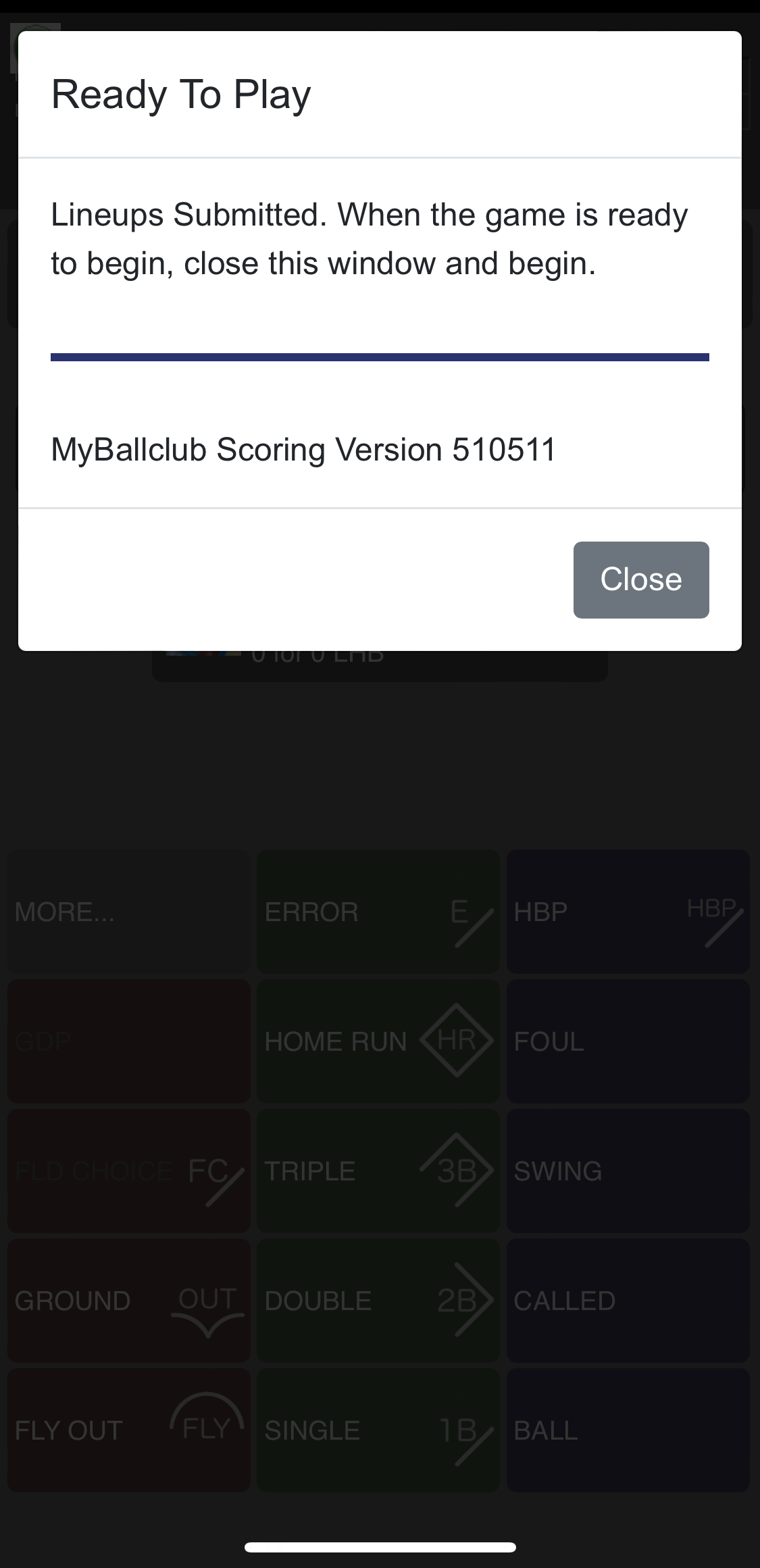 1
Vérifiez si toutes les informations sont en concordance avec le line-up officiel reçu des coachs 
Confirmez en dessous par:
‘Publish Lineups’: à partir de maintenant tout changement est un changement officiel pour les statistiques.
Avec ‘Exit’ vous retournez en arrière et toutes les données entrées pour ce match sont perdues.
Appuyez sur  ‘Close’ et les alignements sont visibles en ligne pour le début du match.
3
2
Aperçu général du Menu
3
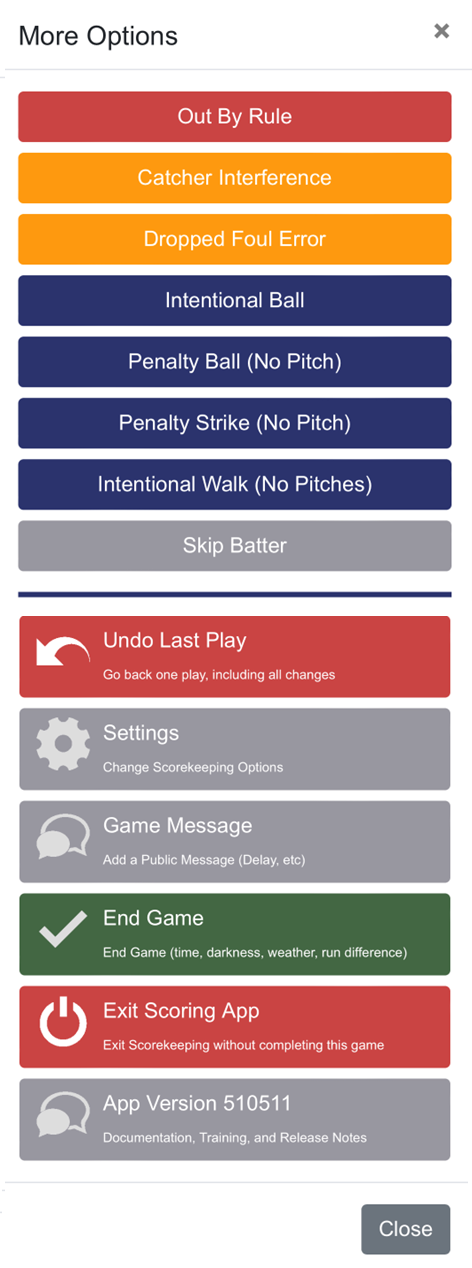 Général
1
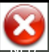 Vérifiez si vous êtes ‘online’ ?
Si vous êtes ‘Offline’, vous voyez en haut à gauche.
Appuyez sur ‘More’
Vous voyez une liste avec plus d’options 
Il y a ici d’autres fonctions liées aux situations de jeu. Celles-ci ne sont pas spécialement pertinentes pour le ‘Niveau 1’.
Tout en dessous vous pouvez trouver les informations sur la version de l’application.

Note: It’s not shown here because of the test game ruleset, but this is where the button for Inning Over By Rule would be (used if an inning ends because of the 6 run limit in a BD4 or SD3 game)
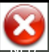 2
4
Informations utiles
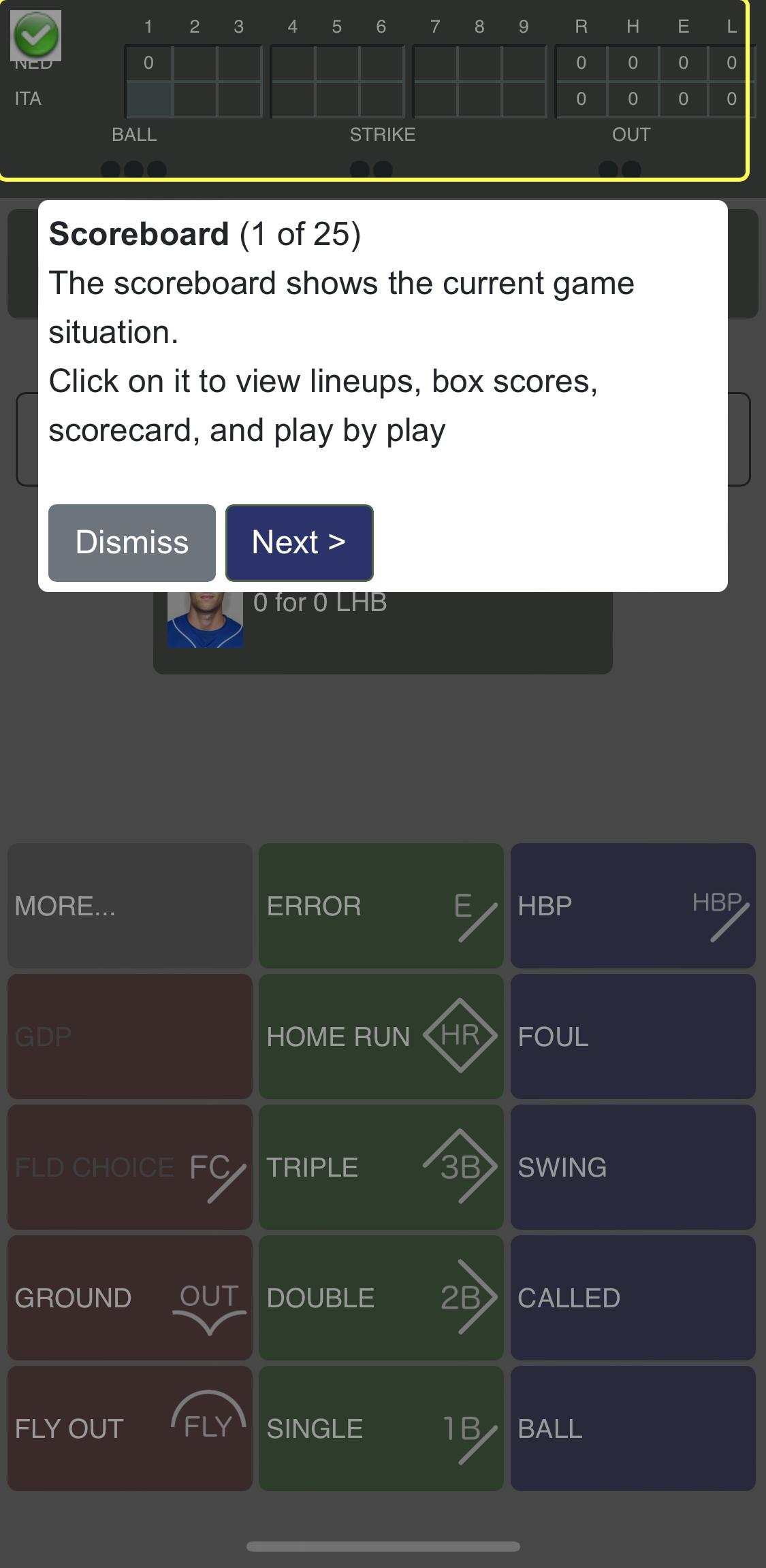 Sélectionnez l’option ‘View App Tour’
Ici vous pouvez passer en revue de façon interactive toutes les fonctionalités. 

Continuez en appuyant sur ‘Next’.
Lisez attentivement tous les sujets pour vous familiariser avec les fonctions.
3
1
26 possibilités
Scoreboard
Diamond
Current Pitcher
Current Batter
Runners
On Deck
Current Defense
Ball
Called Strike
Swinging Strike
Foul Ball
Hit By Pitch
Single
Double
Triple
Home Run
Error
Fly Out
Ground Out
Fielders Choice
GDP (Grounds into Double Play)
More… (more options on plays, etc)
Out By Rule
Undo Last Play
Settings Menu
Game Menu
Les plus utilisées
Les menus suivants sont les plus utilisés pendant le scoring d’un match.
BLEU – Toutes les actions du frappeur.

VERT – Quand le frappeur est sauf sur base.
ROUGE – Quand un retrait (OUT) est réalisé pendant l’action.
GDP et FLD CHOICE ne sont disponibles que lorsque ces options sont possibles dans la situation de jeu.
[Speaker Notes: HBP = hit by pitch]
Frappeur retiré ‘Out’
[Speaker Notes: Rode sectie]
Attrapé - Fly Out(sans coureur)
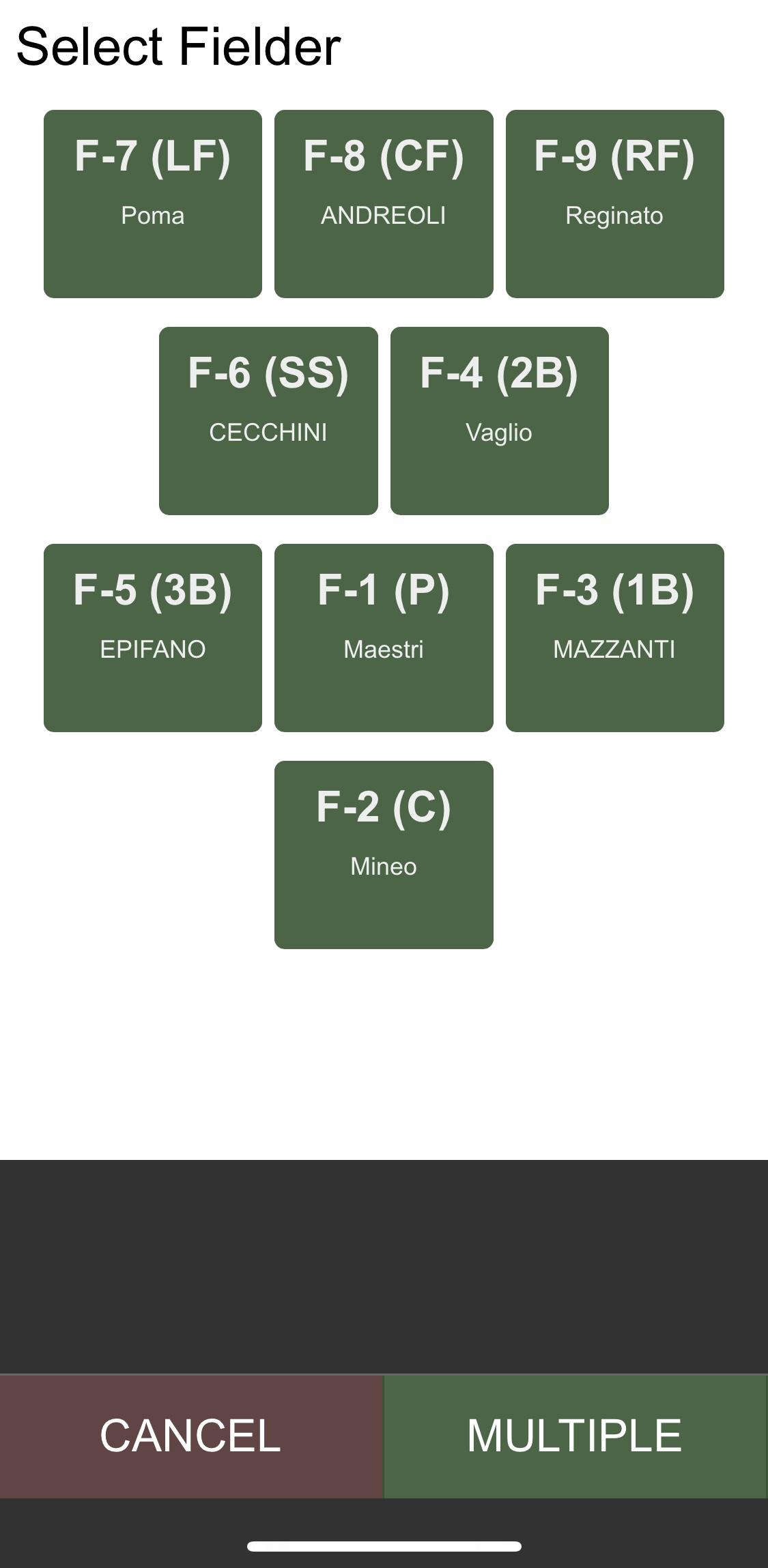 2
Sélectionnez FLY OUT

Identifiez les joueurs de champ impliqués
Dans ce cas-ci nous allons scorer un flyout au champ centre.
Vous voyez le joueur défensif sélectionné entouré d’un cadre orange.
1
Attrapé - Fly Out(sans coureurs)
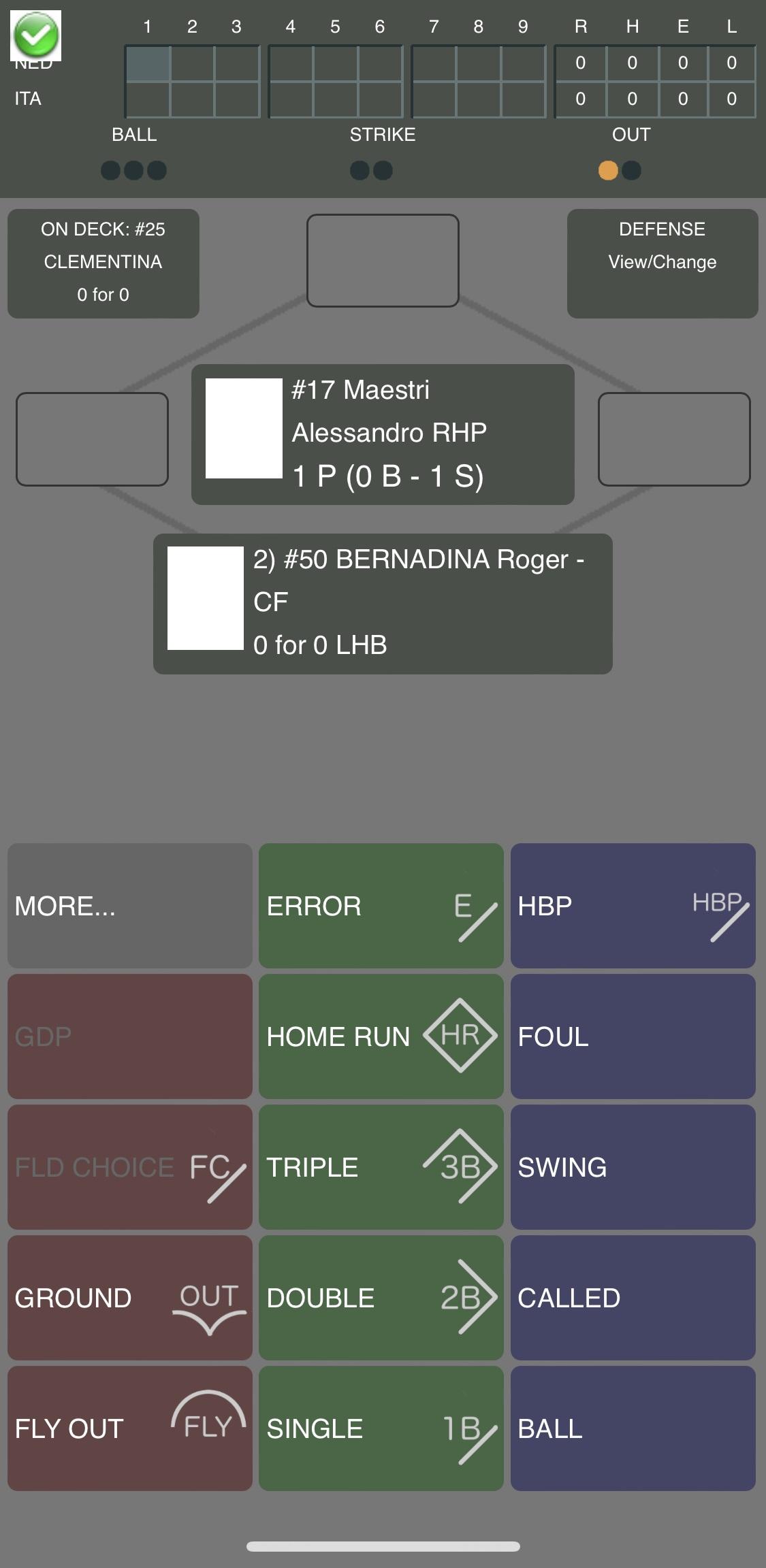 5
Modifiez si nécessaire et continuez
Pull = position de gauche à droite
Distance  = profondeur de la frappe
Appuyez sur ‘Continue’ pour poursuivre
Vous voyez ensuite le retrait (out) apparaître sur le scoreboard
3
4
2
Retrait sur un roulantGround Out (I)
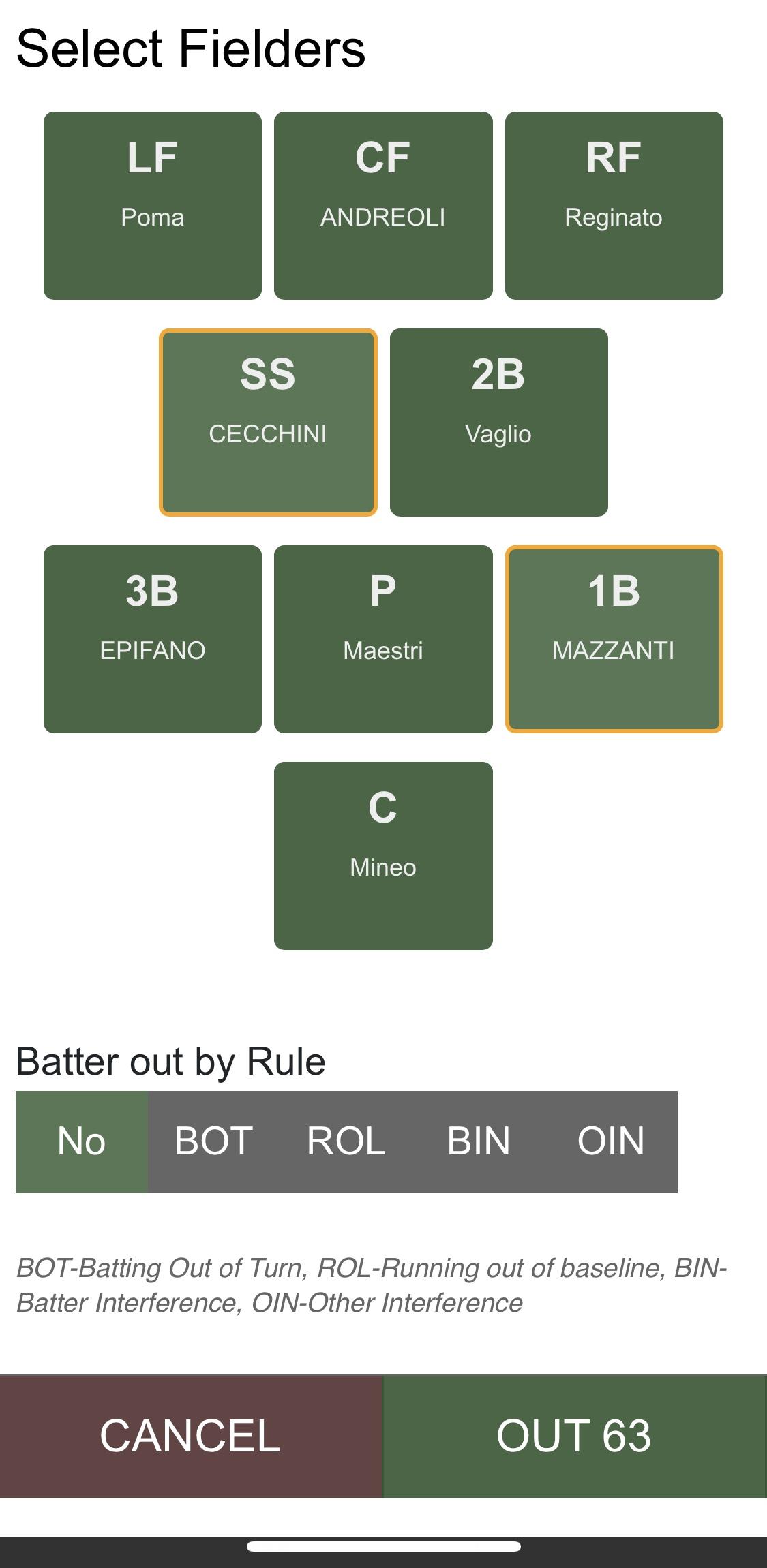 Sélectionnez GROUND OUT

Sélectionnez tous les joueurs défensifs impliqués
Dans cet exemple nous scorons une balle frappée au sol vers le Short-Stop (SS) avec un relais vers la Première Base (1B)  (6-3)
Les joueurs sélectionnés sont entourés avec un cadre orange
Appuyez ensuite sur l’action proposée dans le cadre vert en bas à droite ‘OUT 63’
1
3
Retrait sur un roulantGround Out (I)
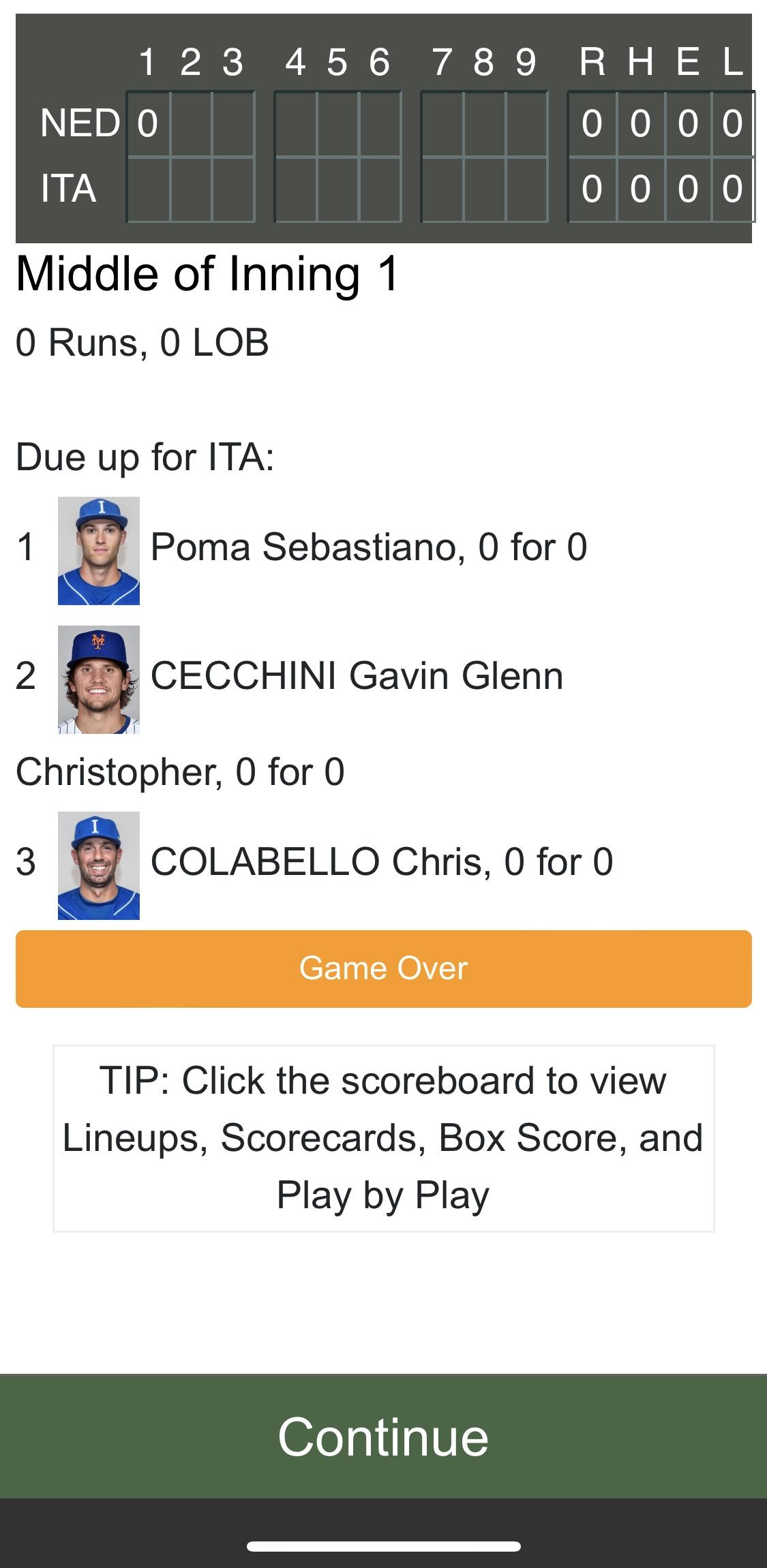 Modifiez si nécessaire et continuez
Pull = la position de gauche à droite
Distance  = la profondeur de la frappe
Appuyez sur ‘Continue’ pour poursuivre
3
4
Retrait sur roulantGround Out (II)
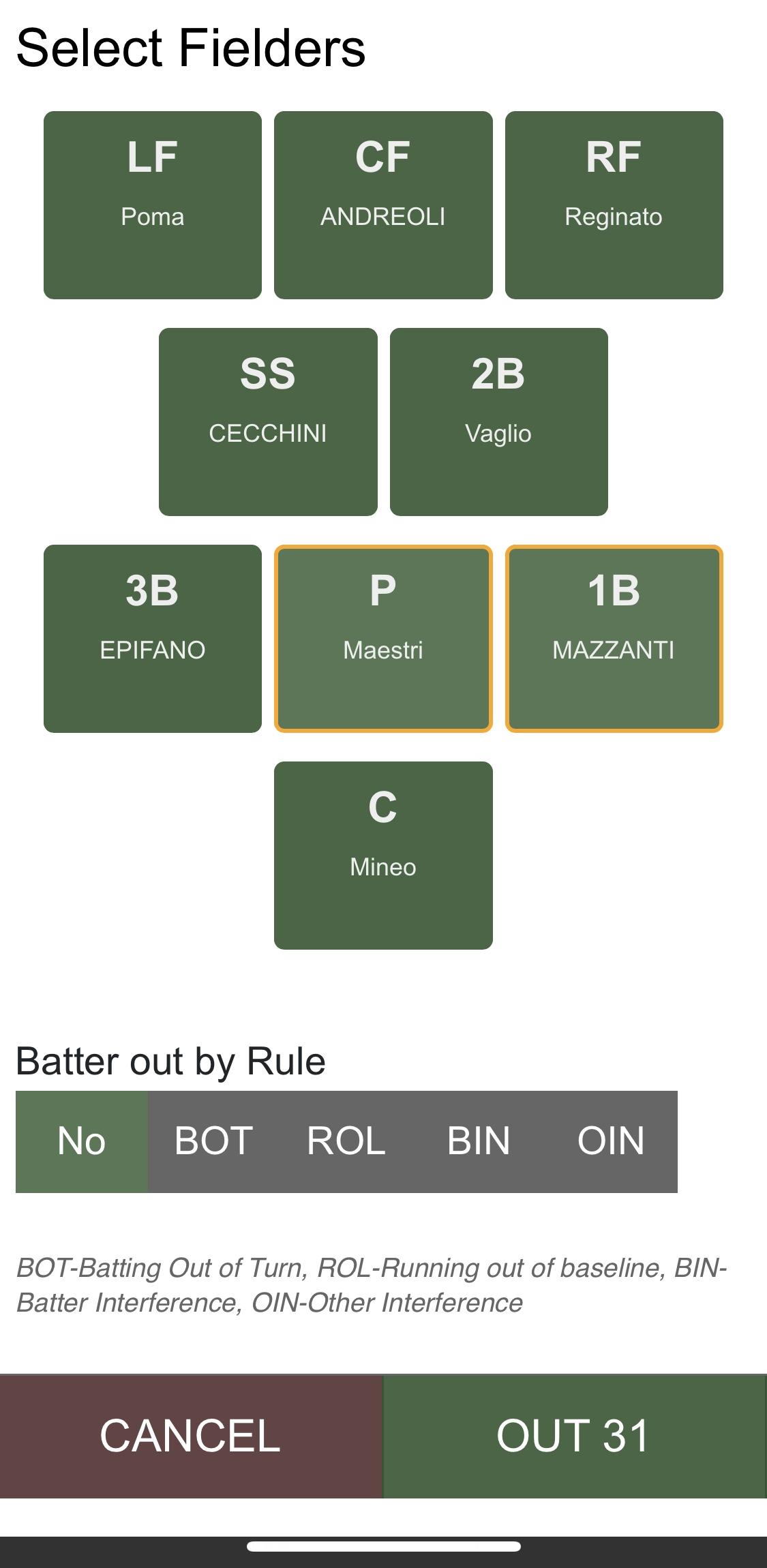 Sélectionnez ‘GROUND OUT’

Cliquez sur tous les joueurs défensifs impliqués
Dans cette situation nous scorons une balle frappée au sol vers la 1ère base (1B) avec un relais vers le lanceur (P) (3-1)
Les joueurs sélectionés sont encadrés en orange.

Cliquez ensuite sur l’action proposée ‘OUT 31’
2
1
3
Retrait sur roulantGround Out (II)
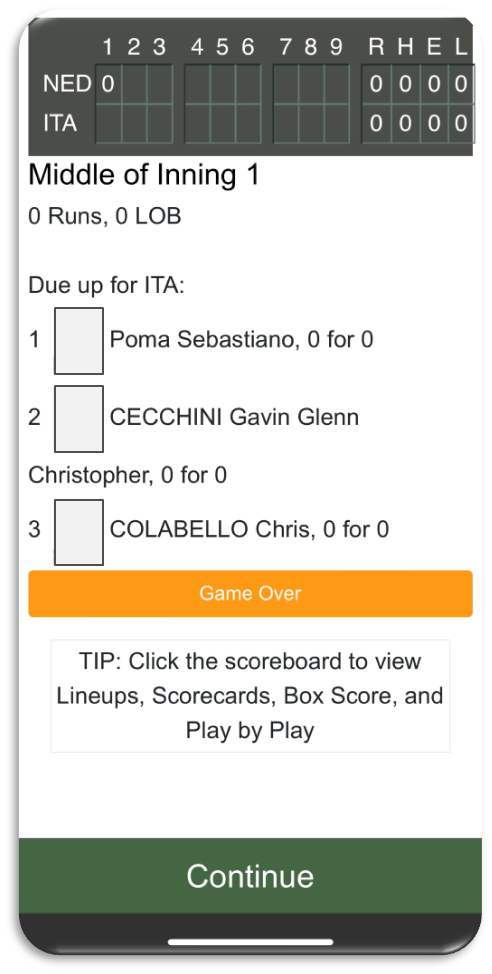 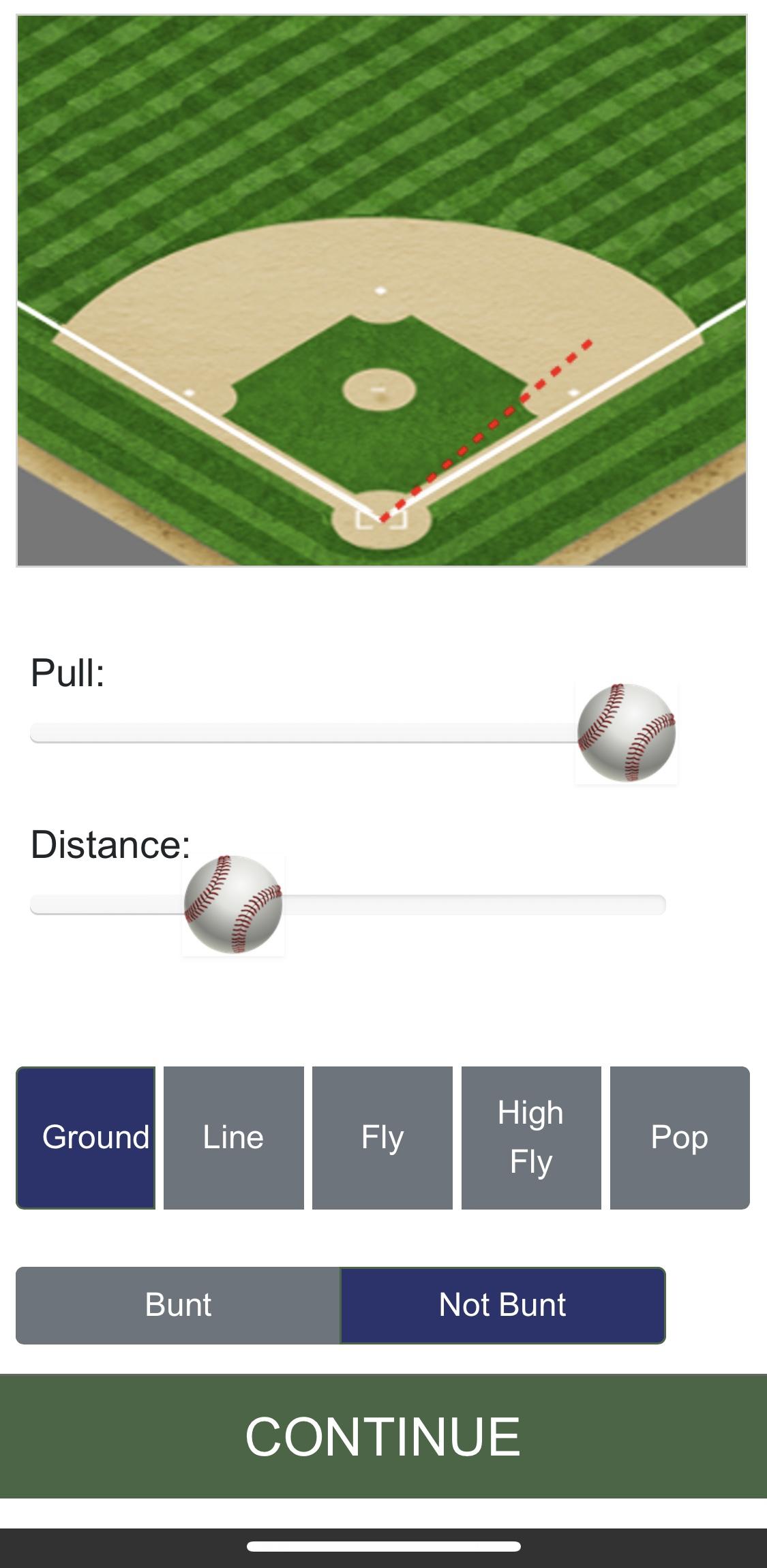 Modifiez si nécessaire et continuez
Pull = la position de gauche à droite
Distance  = la profondeur de la frappe
Appuyez sur  ‘Continue’ pour poursuivre
4
5
Le frappeur est sauf (Safe)
[Speaker Notes: Groene sectie]
Coup sûr - Simple(sans coureur)
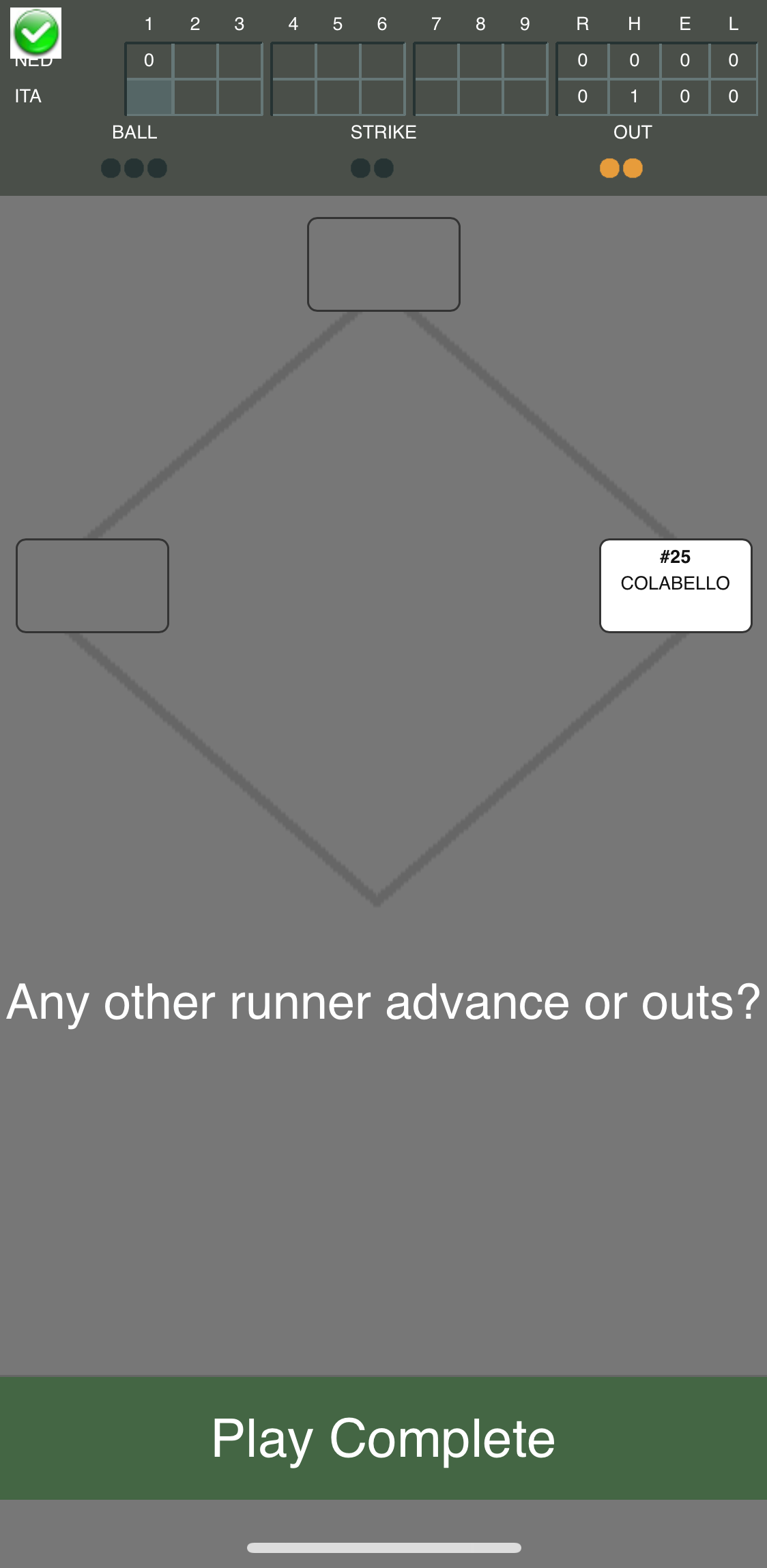 Sélectionnez SINGLE

Appuyez sur ‘Play Complete’ pour terminer la phase de jeu.
1
2
[Speaker Notes: Idem pour tous les coups sûrs sans coureurs]
Coup sûr - Simple(sans coureur)
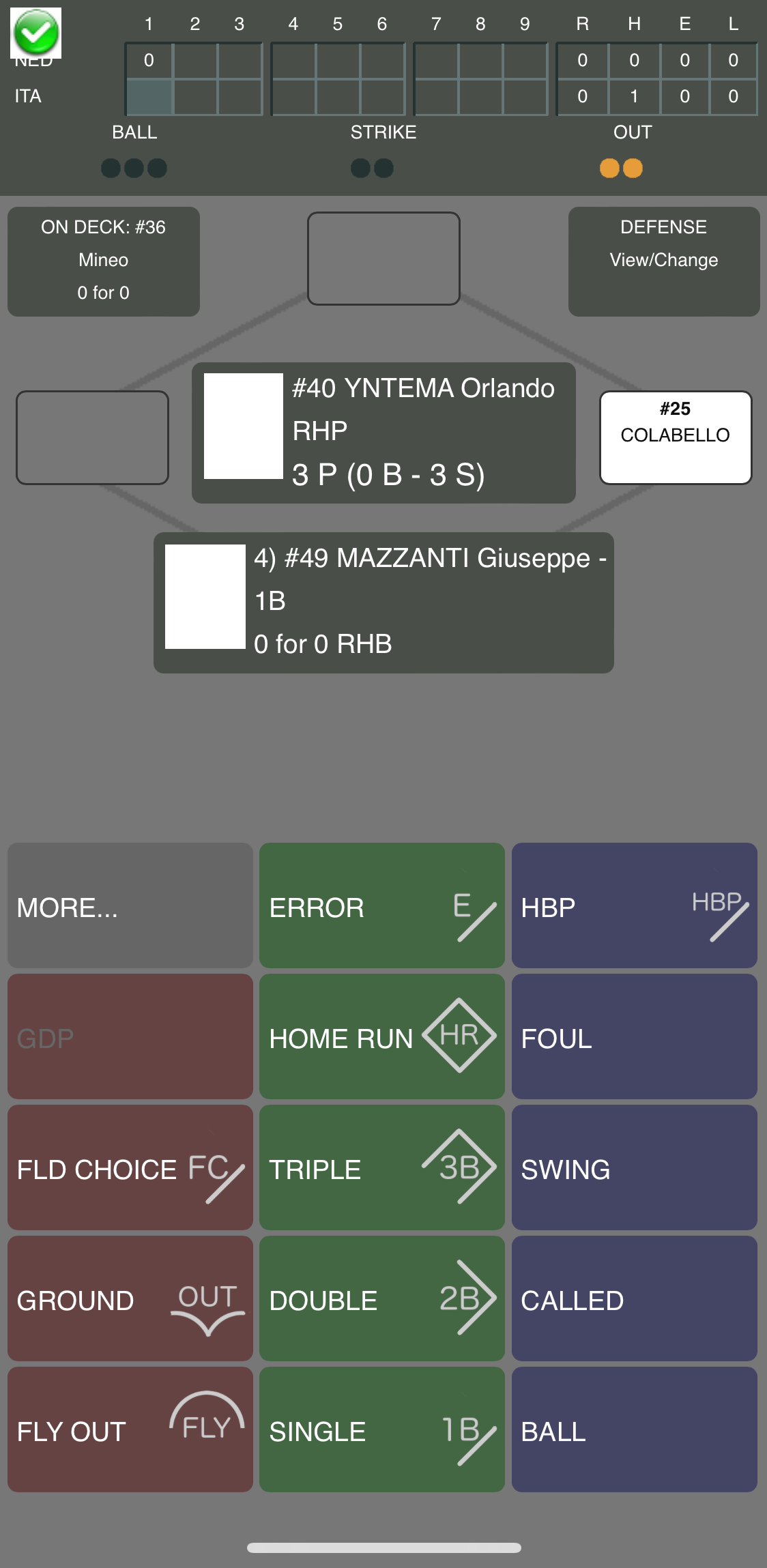 Modifiez si nécessaire et continuez
Pull = position de gauche à droite
Distance  = profondeur de la frappe
Appuyez sur ‘Continue’ pour poursuivre
Vous voyez ensuite le coureur en 1ère base
5
3
4
Coup sûr - Double(avec coureur en 1B)
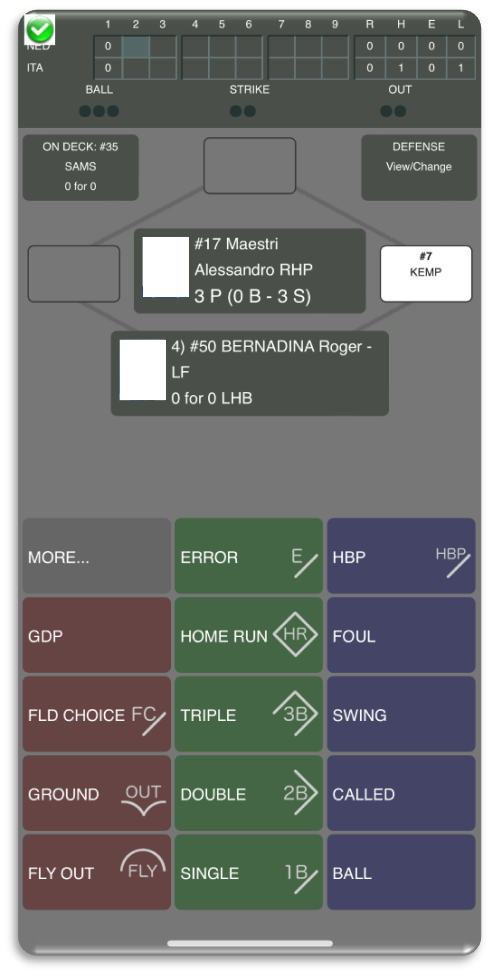 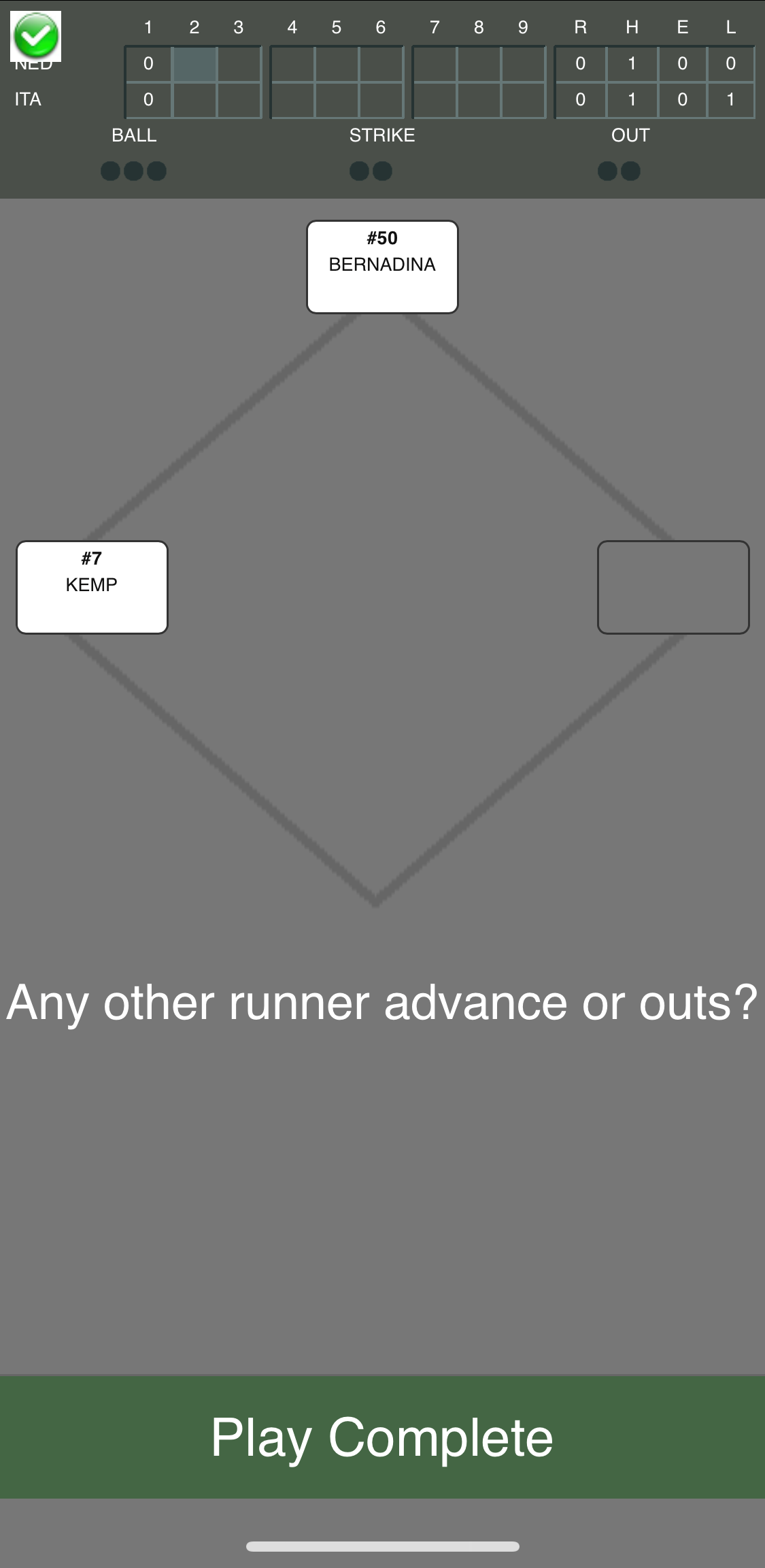 Sélectionnez DOUBLE

Appuyez sur  ‘Play Complete’ pour terminer la phase de jeu.
1
2
Coup sûr – Double(avec coureur en 1B)
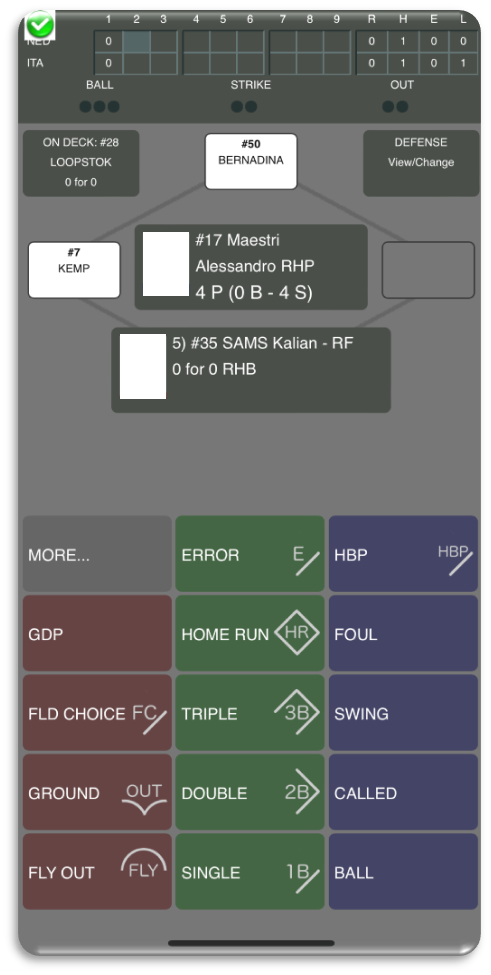 5
Modifiez si nécessaire
Pull = position de gauche à droite
Distance  = profondeur de la frappe
Appuyez sur  ‘Continue’ pour poursuivre
Vous voyez ensuite le dernier frappeur comme coureur en 2ème base et le coureur qui était en 1ère base est maintenant en  3àme base
5
3
4
Avance des coureurs
[Speaker Notes: Section bleue]
Avance du coureur -Vol de base
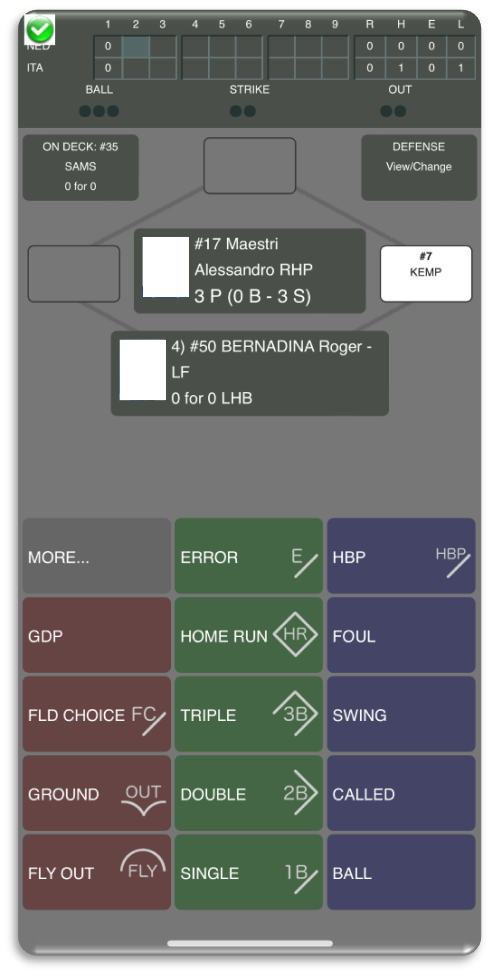 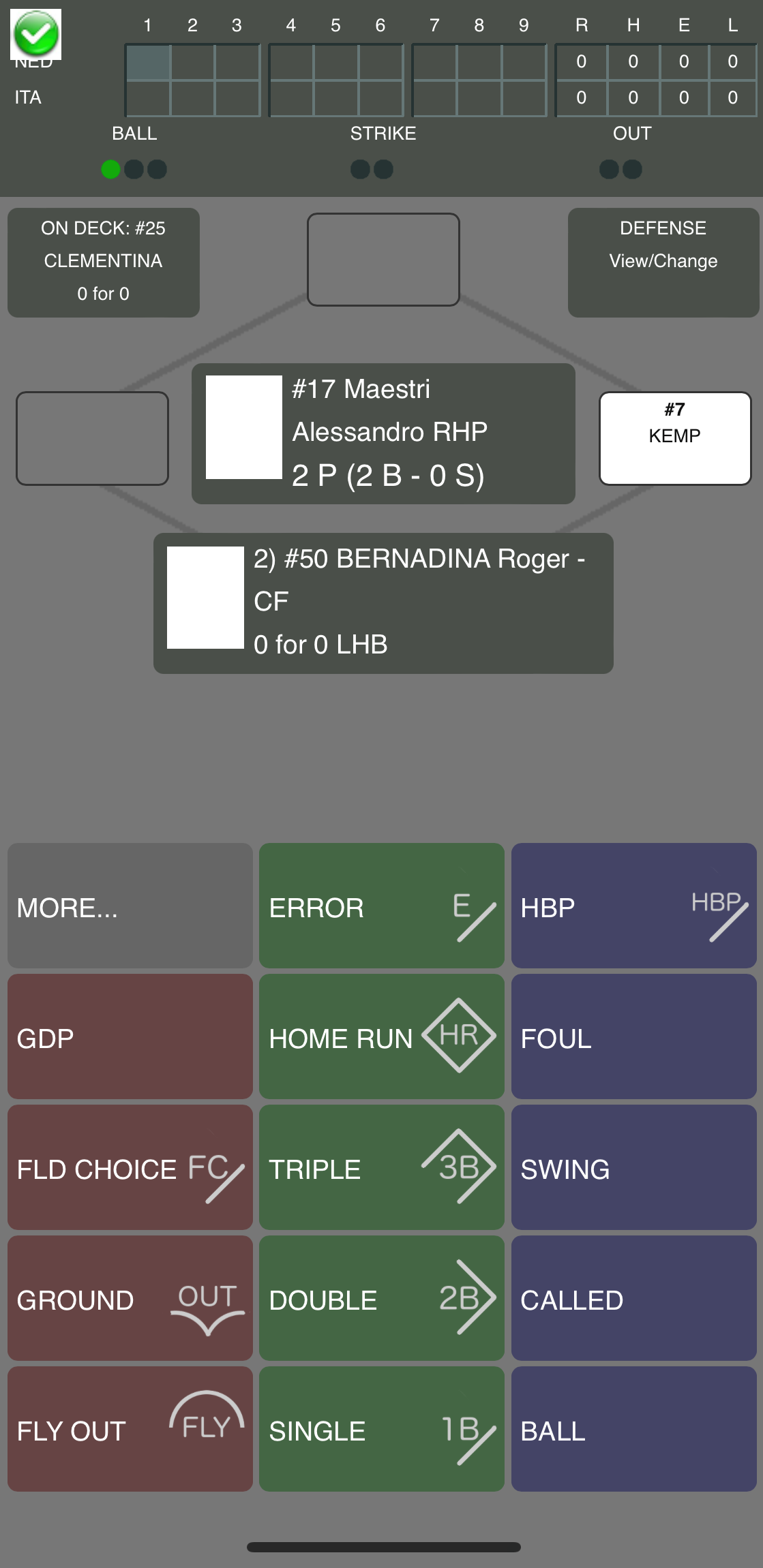 Situation de départ: KEMP est en 1ère base
Le premier lancer est une  ‘balle’ et à ce moment KEMP vole la 2ème base
Indiquez le lancer (Ball)
La balle apparaît sur le scoreboard
Cliquez sur KEMP
2
1
Avance du coureur - Vol de base
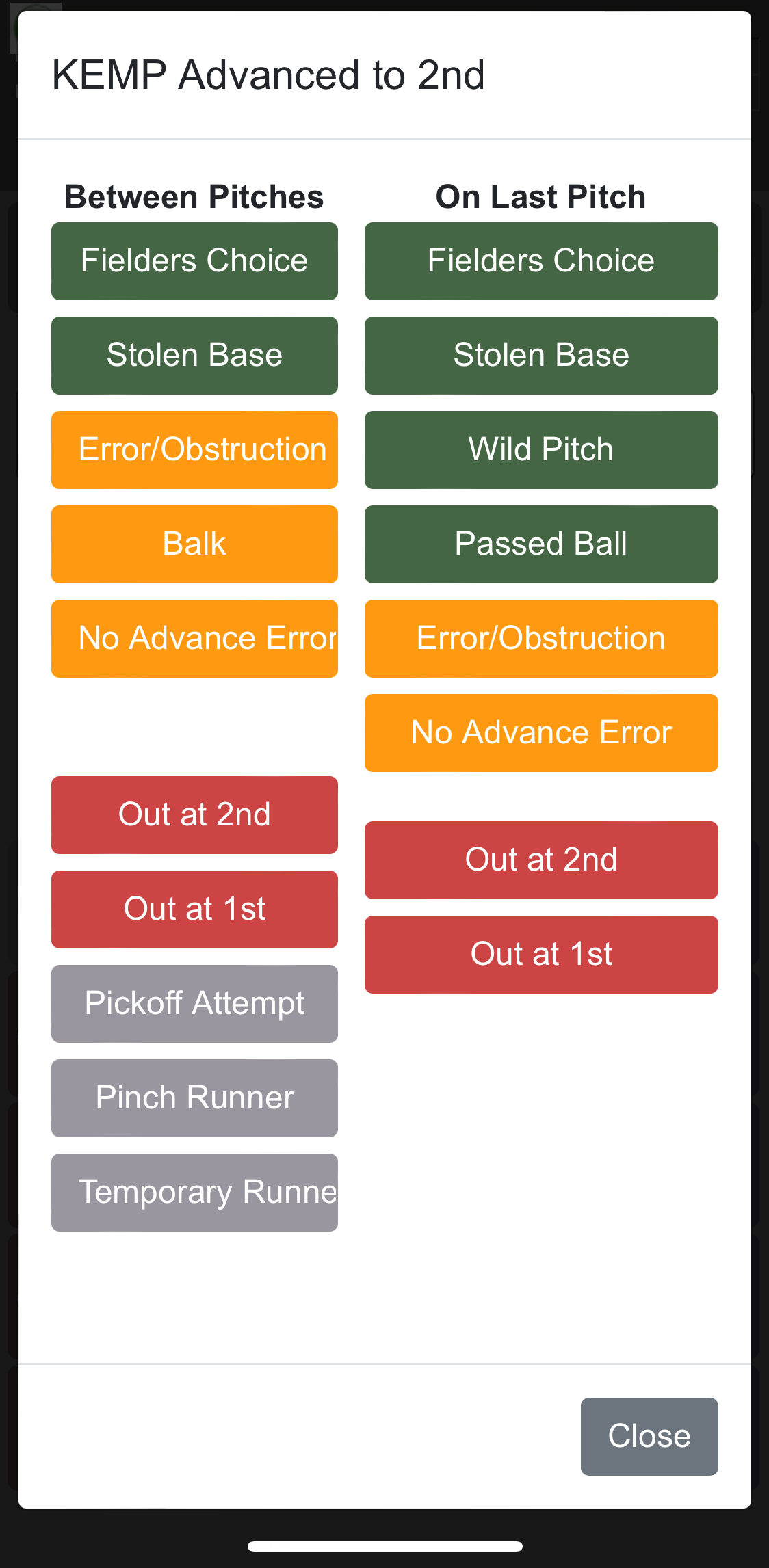 4
Indiquez ‘Stolen Base’ dans la section ‘sur le dernier lancer (‘On Last Pitch)

Vous voyez maintenant que KEMP est avancé en 2ème base
3
Avance sur une balle frappée
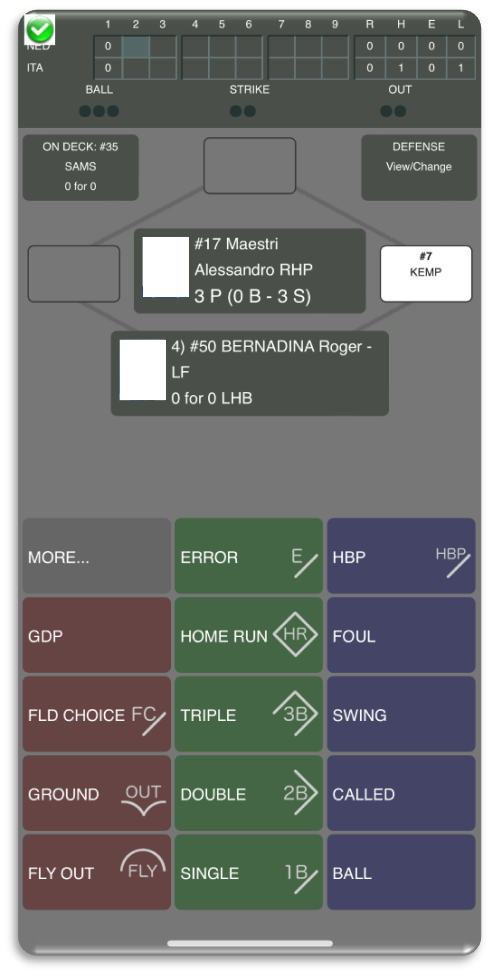 2
Situation de départ: KEMP est en 1ère base
BERNADINA frappe la balle au champ droit (RF) et est sauf en 1ère base. KEMP réussi à avancer sur la frappe jusqu’en 3ème base.
Sélectionnez SINGLE

‘Any other runner advance or outs?’ (Y a-t-il une avance d’un autre coureur ou retraits?)Cliquez sur  KEMP
1
Avance sur une balle frappée
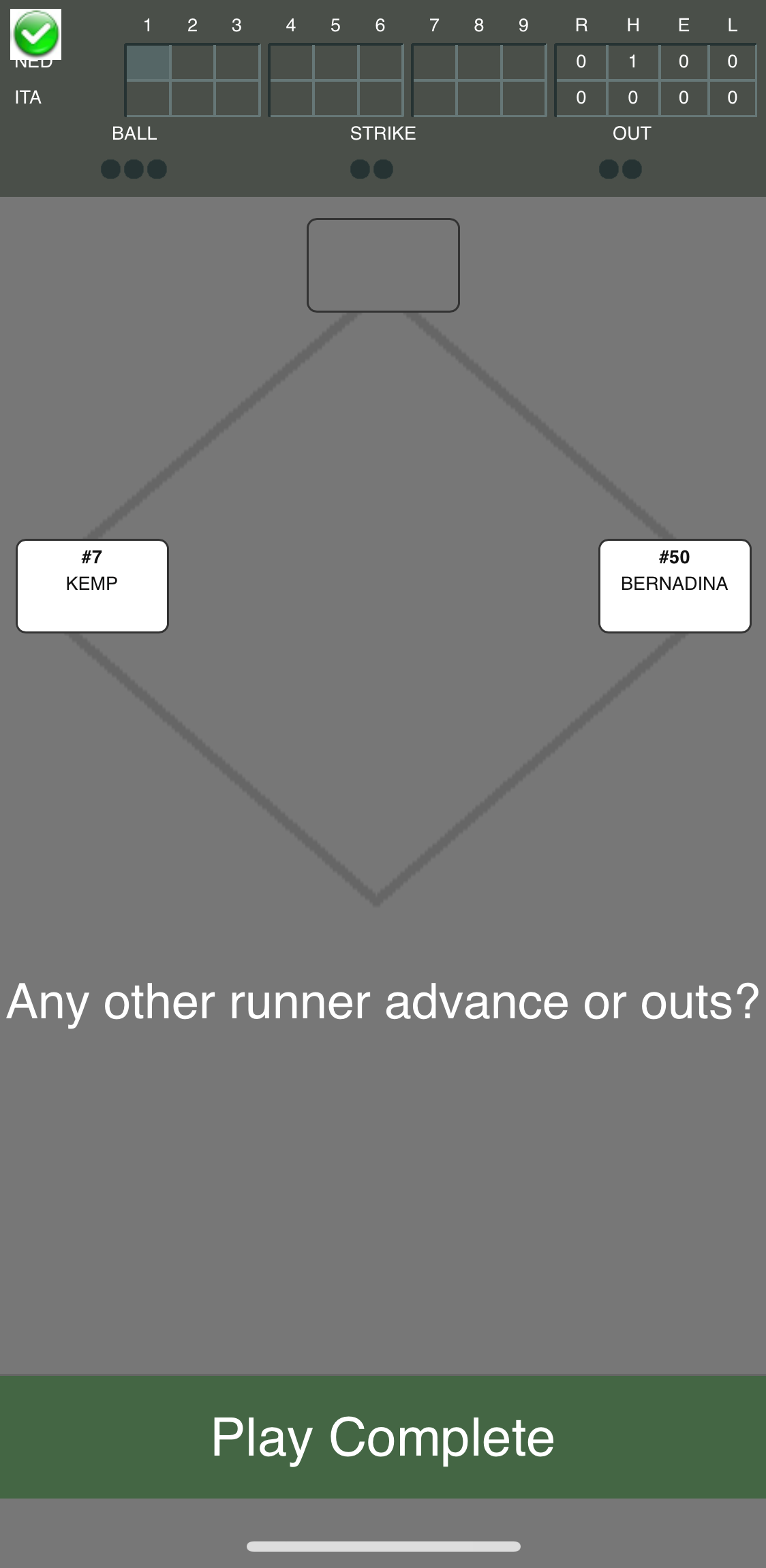 3
Appuyez sur ‘Sur le jeu’ (‘On Play (1B) )

KEMP apparaît maintenant sur la 3ème base

Pour terminer la phase de jeu appuyez sur ‘Play Complete’
4
5
[Speaker Notes: 1B pour un coup sûr du frappeur]
Avance sur une balle frappée
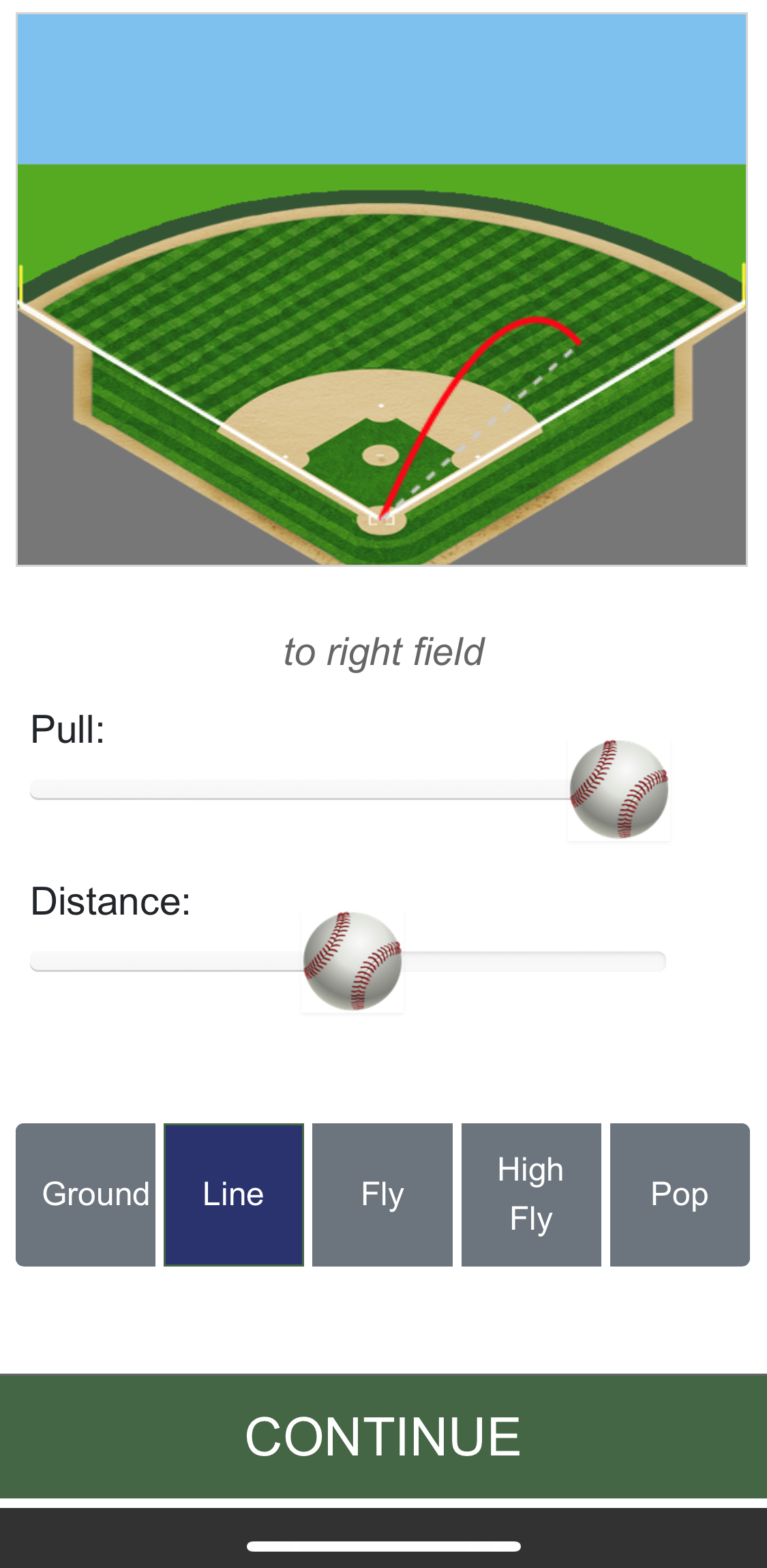 Modifiez si nécessaire
Pull =position de gauche à droite
Distance  = profondeur de la frappe

Appuyez sur  ‘Continue’ pour poursuivre
6
7
Remplacements
Remplacementbasique
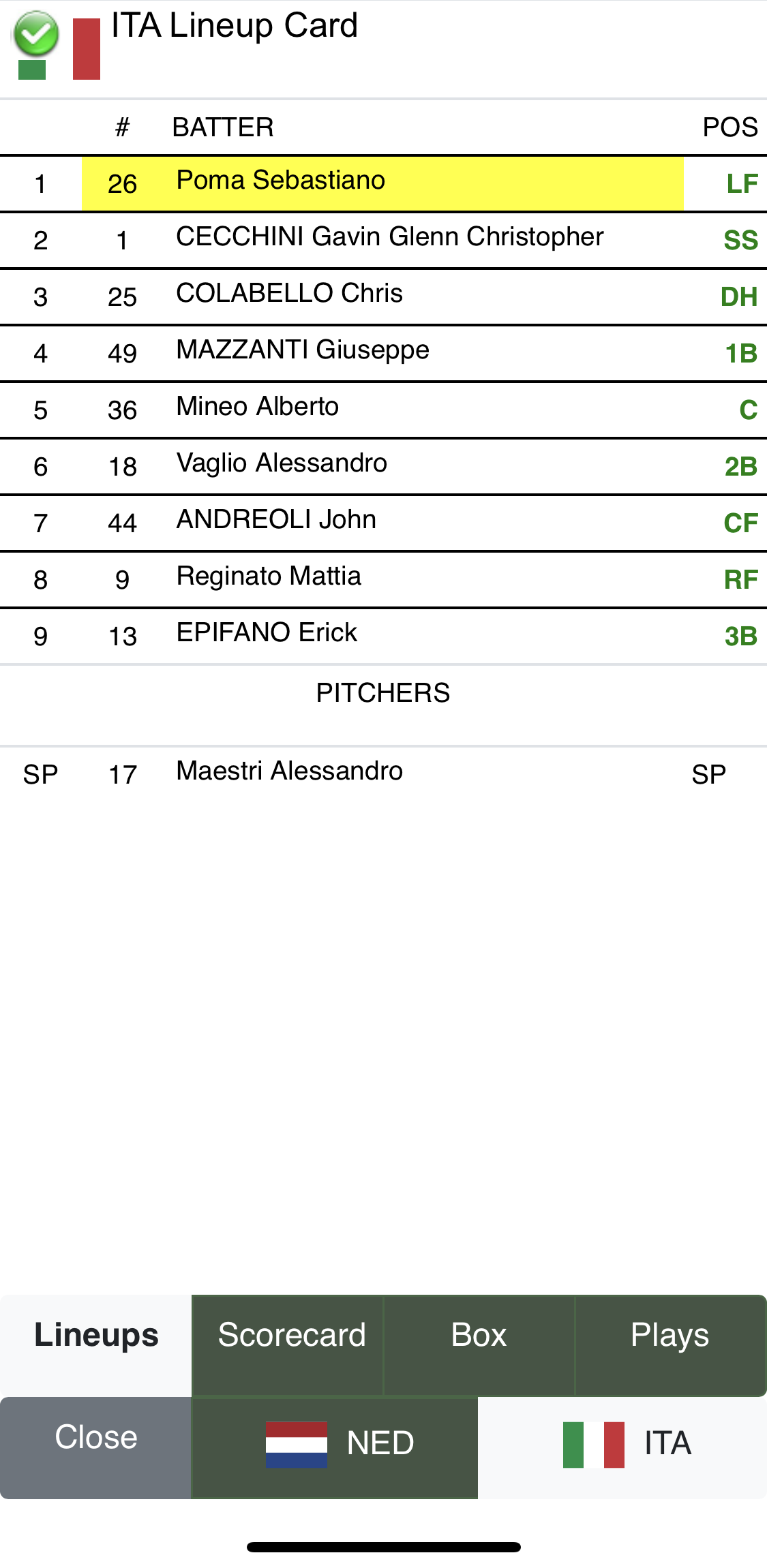 1
Changement annoncé: 
#26 POMA Sebastiano est remplacé par#28 CELLI Federico
Cliquez sur le scoreboard

L’alignement de l’équipe en attaque apparaît

Vérifiez si vous avez le bon alignement et cliquez sur #26 POMA Sebastiano
2
2
Remplacement basique
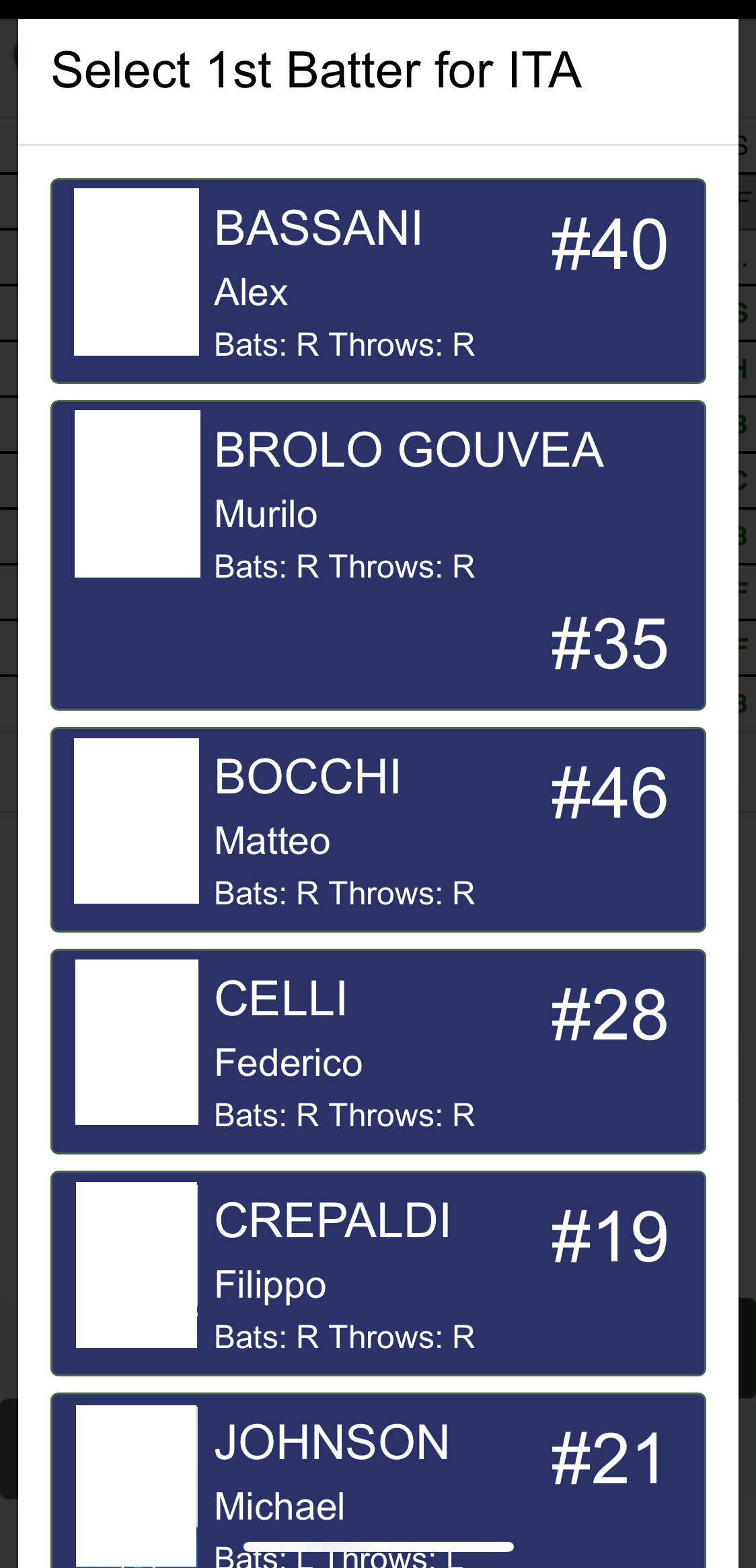 Cliquez sur ‘Add Substitute’ (ajouter un remplaçant)

Dans cette situation vous cherchez le joueur #28 CELLI FedericoAppuyez sur ‘CELLI #28’
3
4
Remplacement basique
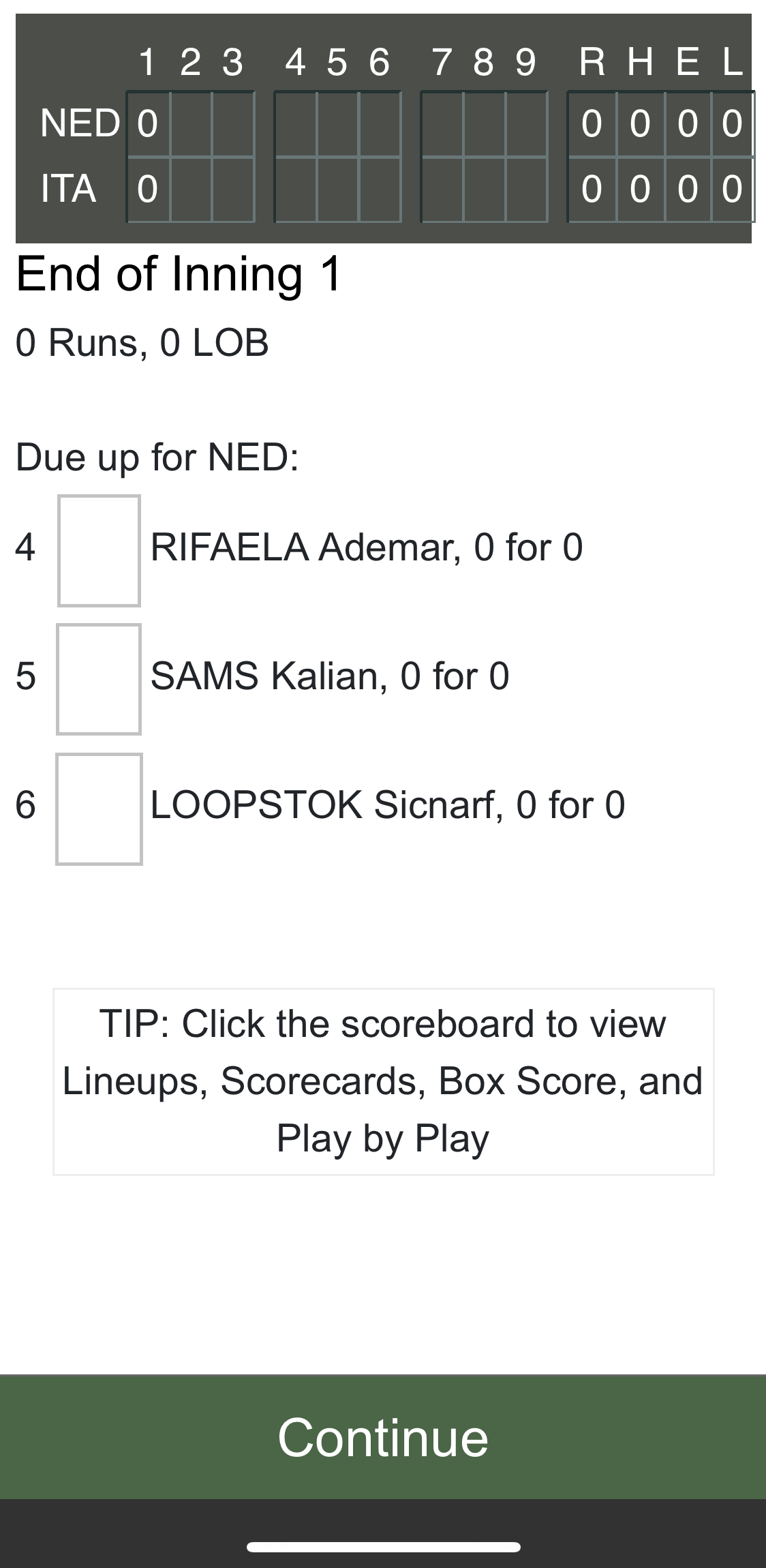 Vous voyez maintenant CELLI Frederico à la frappe à la place de  POMA Sebastiano

Terminez la manche. Après 3 retraits appuyez sur ‘Continue’

Situation: #28 CELLI Federico va à la position 8 (CF)#44 ANDREOLI John va à la position  7 (LF)
5
6
Substitution basique
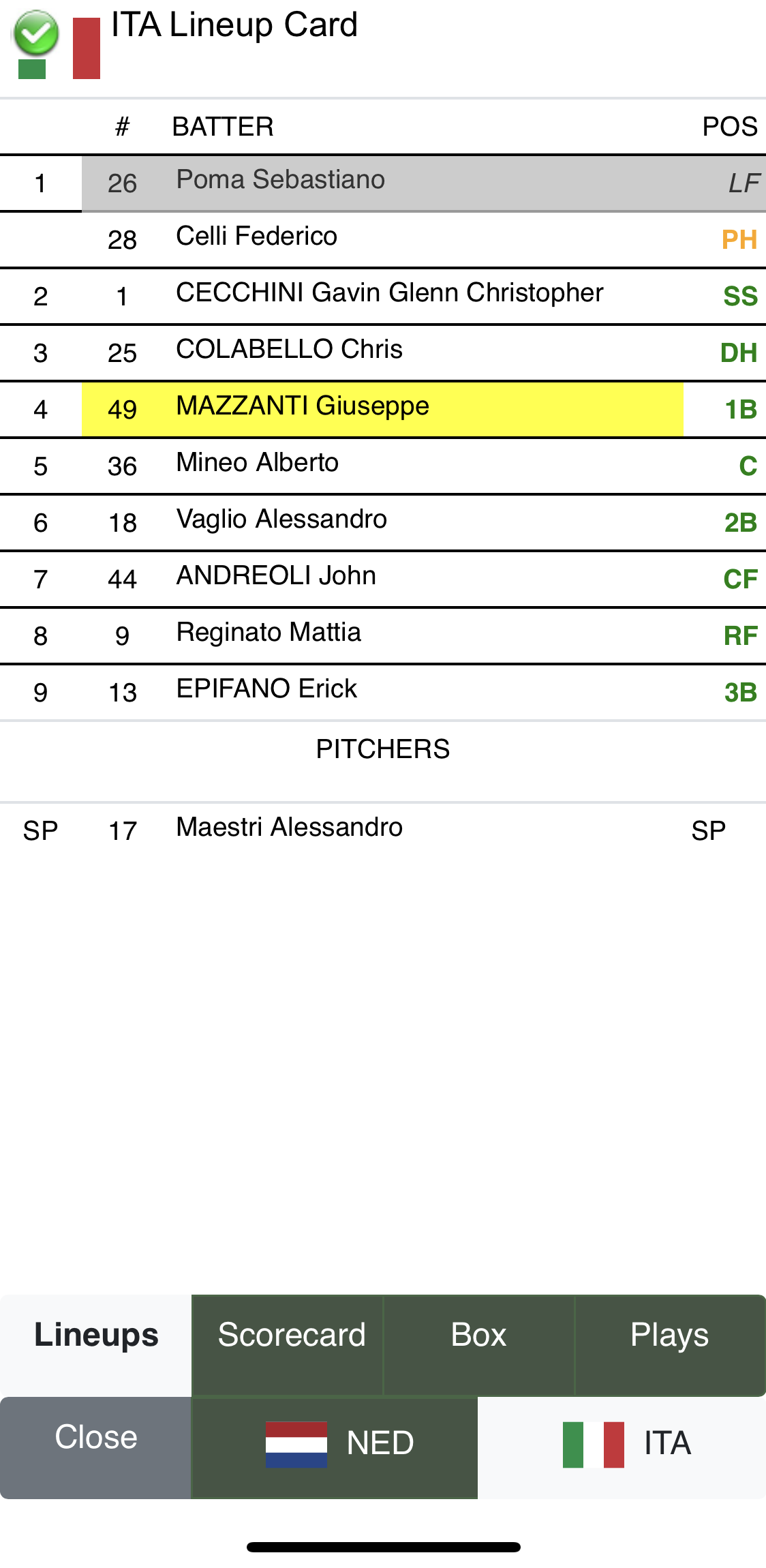 7
Situation: #28 CELLI Federico va à la position 8 (CF)#44 ANDREOLI John va à la position  7 (LF)

L’écran ‘Defense menu’ apparaît. Vous voyez ici que la position champ gauche (LF) est vide.
Appuyez sur une des positions pour faire apparaître l’alignement et ainsi alouer un joueur à cette position défensive.
Cliquez sur ‘#28 CELLI Federico’
9
8
Substitution basique
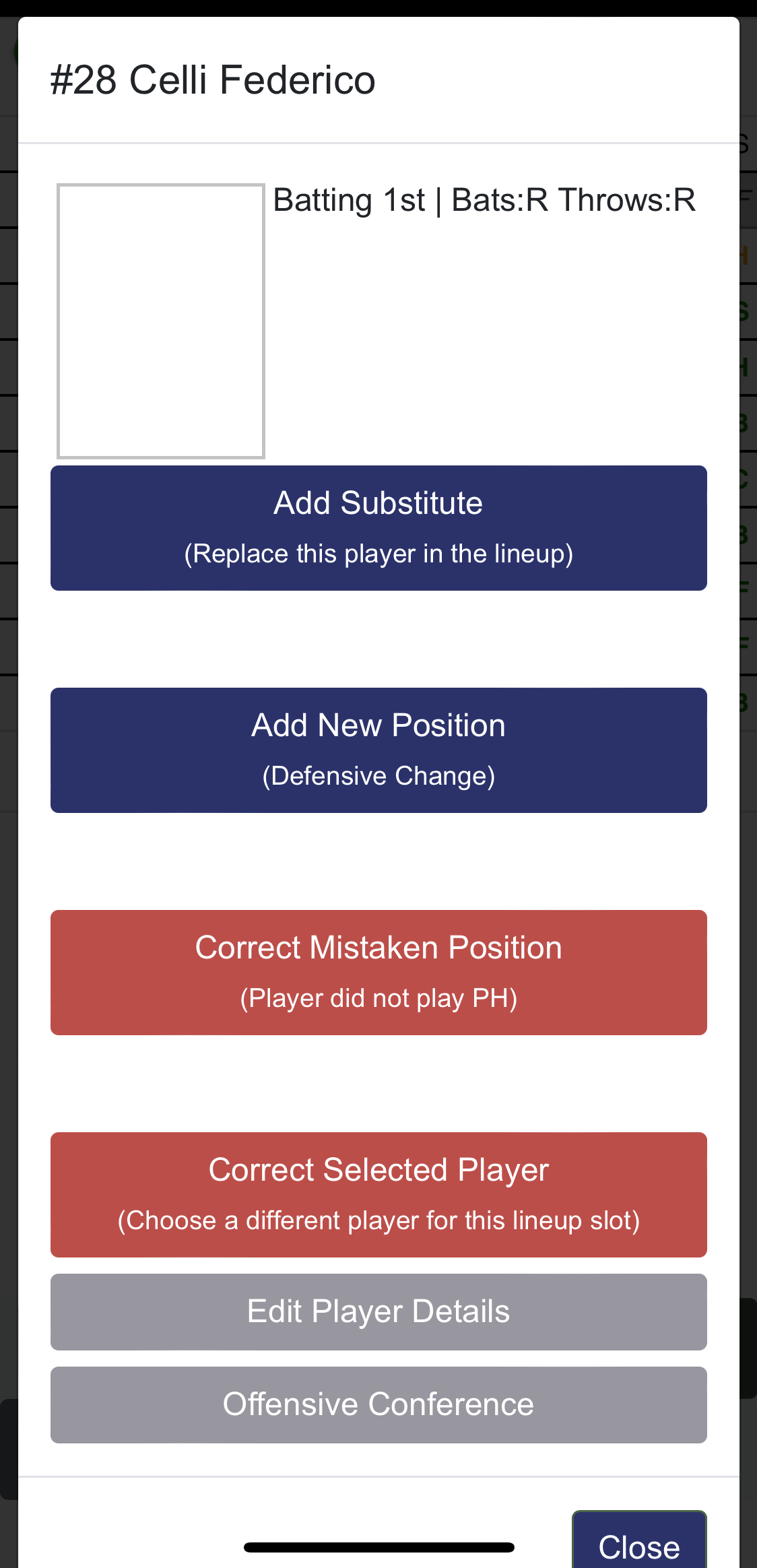 Situation: #28 CELLI Federico va à la position 8 (CF)#44 ANDREOLI John va à la position  7 (LF)

Appuyez sur ‘Ajouter une nouvelle position’ (Add New Position)

Dans cette situation choisissez ‘CF’
11
10
Substitution basique
12
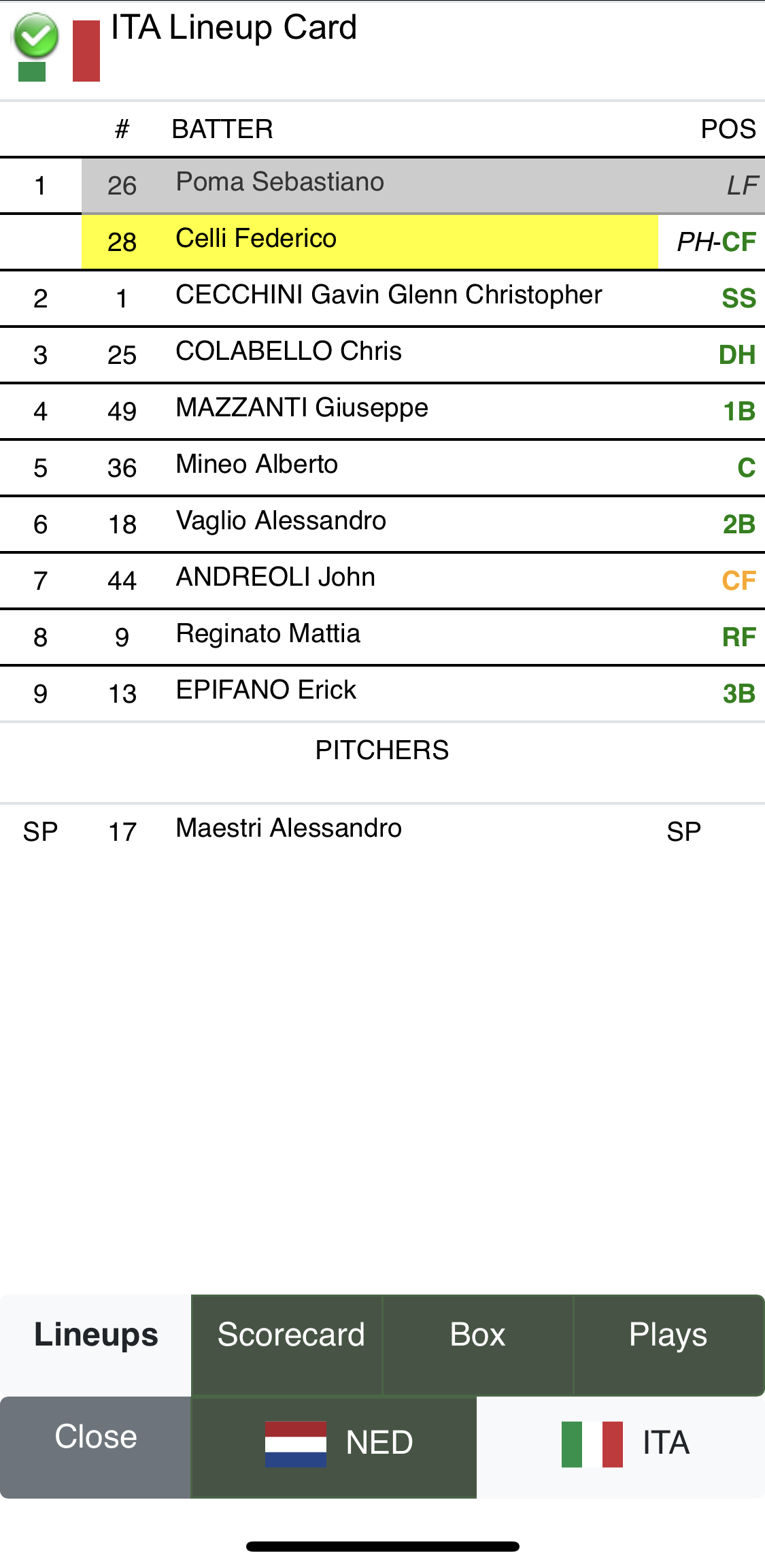 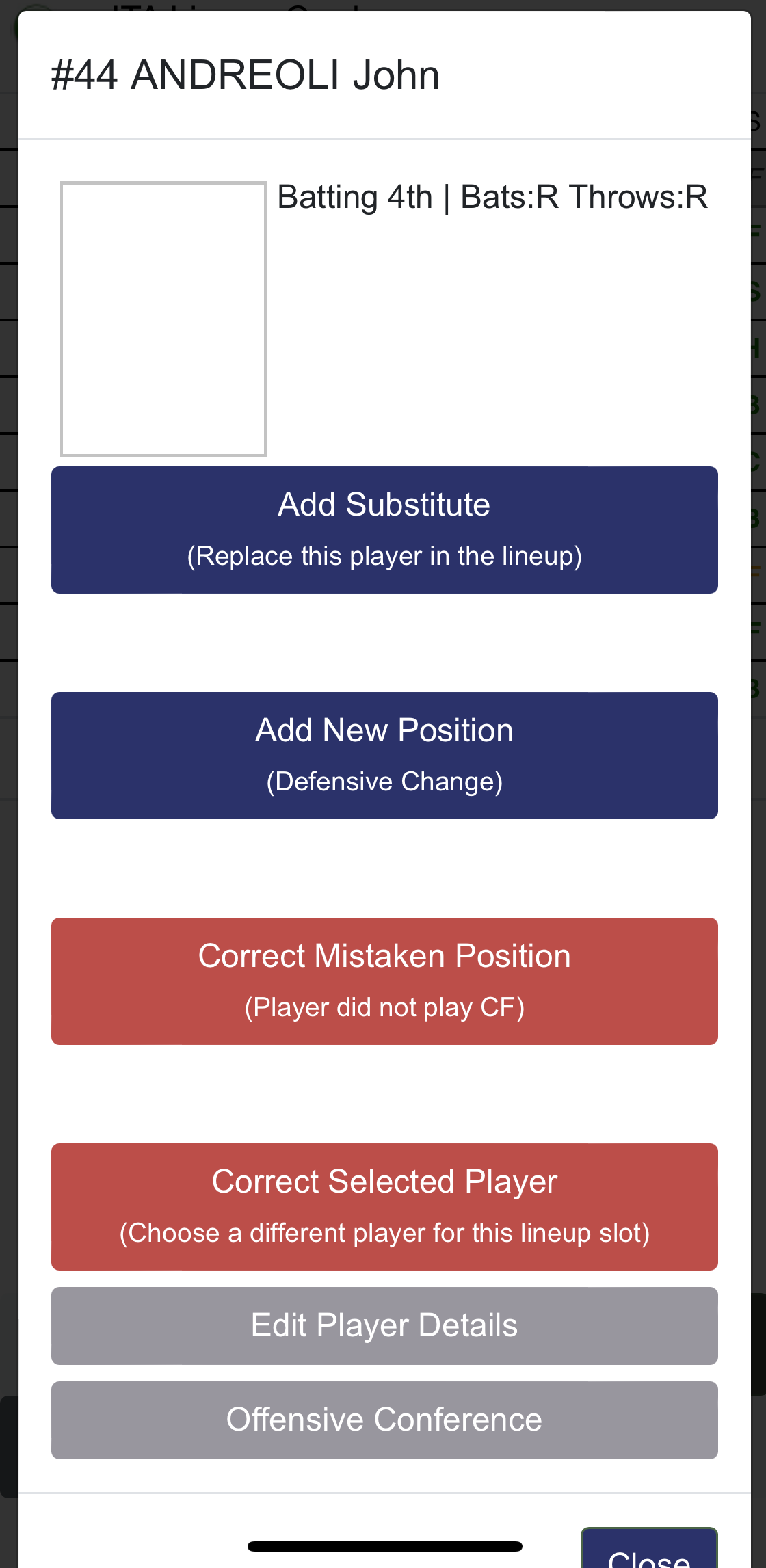 Situation: #28 CELLI Federico va à la position 8 (CF)#44 ANDREOLI John va à la position  7 (LF)
Vous voyez alors que #28 CELLI Federico est affecté au champ centre CF

La position CF du #44 ANDREOLI John est maintenant colorée en orangeAppuyez sur ‘#44 ANDREOLI John’
13
15
Substitution basique
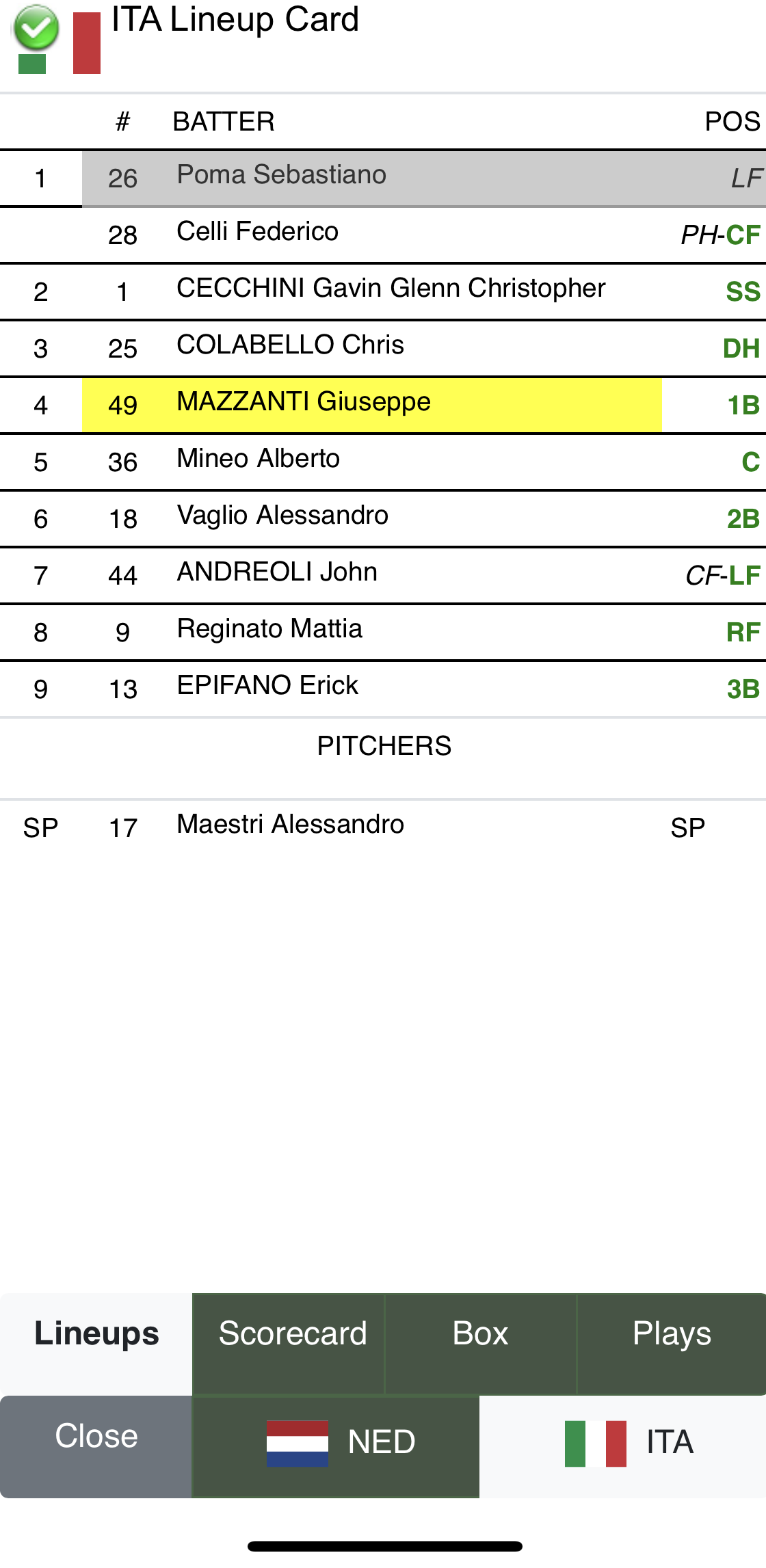 Situation: #28 CELLI Federico va à la position 8 (CF)#44 ANDREOLI John va à la position  7 (LF)

Dans cette situation, sélectionnez champ gauche ‘LF’

L’alignement est modifié à la nouvelle situation.
Cliquez sur ‘Close’
14
16
Substitution basique
Poursuivez le scoring.
Actions de jeu
Situation 1
Regardez la vidéo
Évaluez la situation
Scorez la phase de jeu avec le menu
VIDEO
Situation 2
Regardez la vidéo
Évaluez la situation
Scorez la phase de jeu avec le menu
VIDEO
Situation 3
Regardez la vidéo
Évaluez la situation
Scorez la phase de jeu avec le menu
VIDEO
Situation 4
VS
Scorez la 2ème moitié de la première manche au complet
Via Youtube
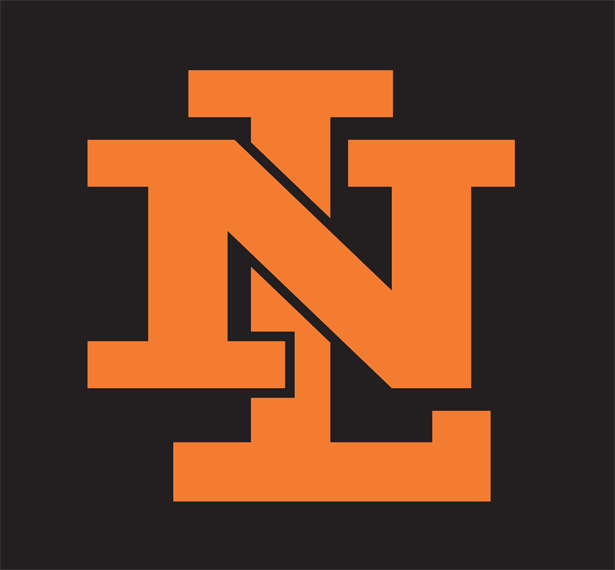 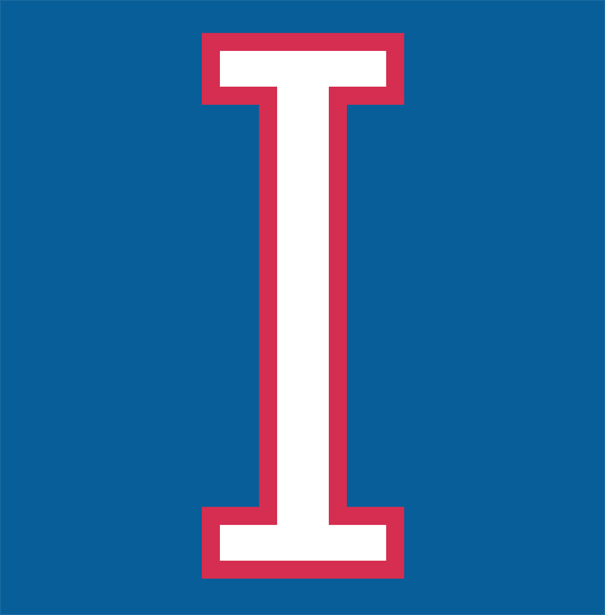 VIDEO
Fin du match
Fin du match
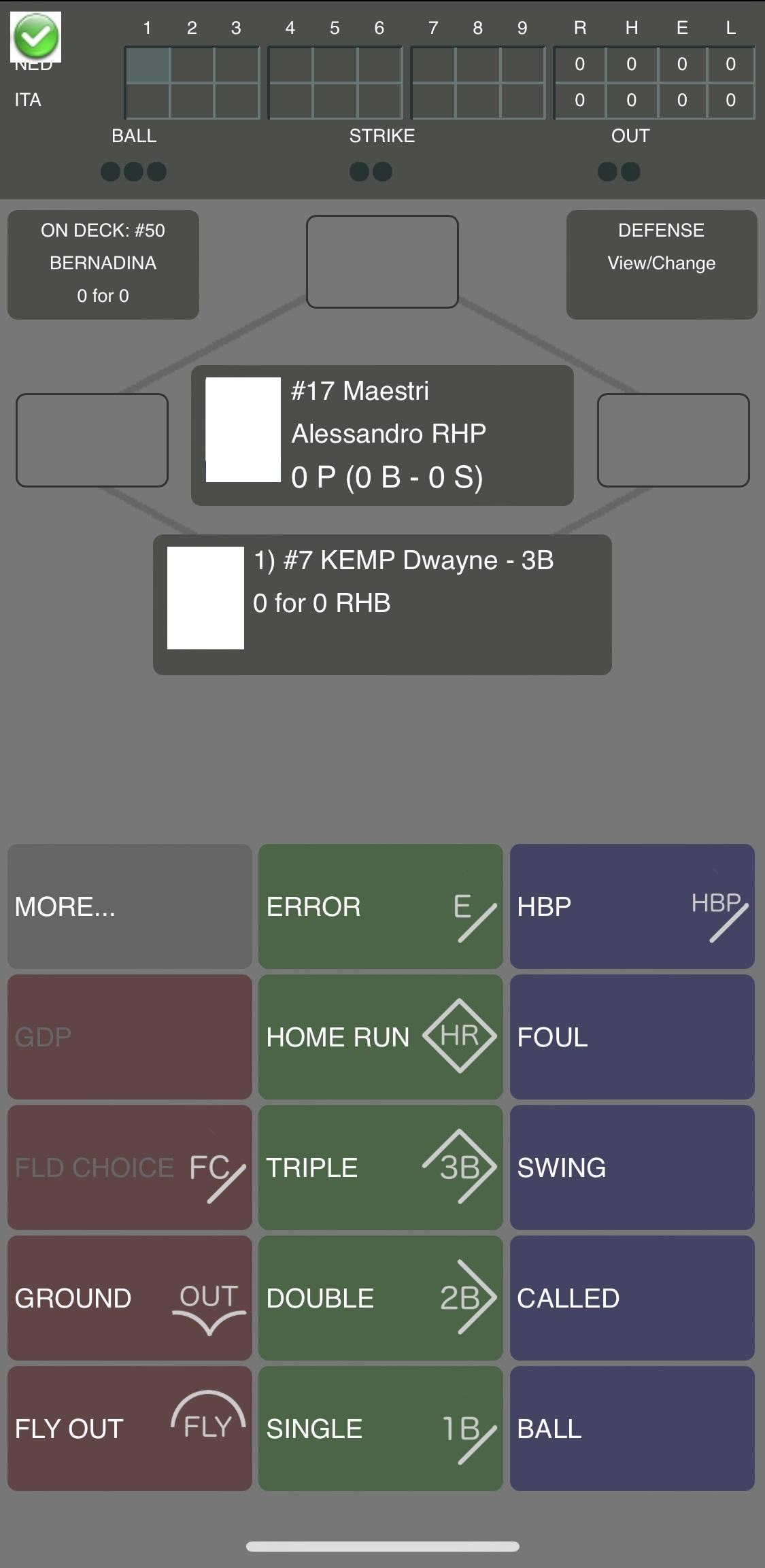 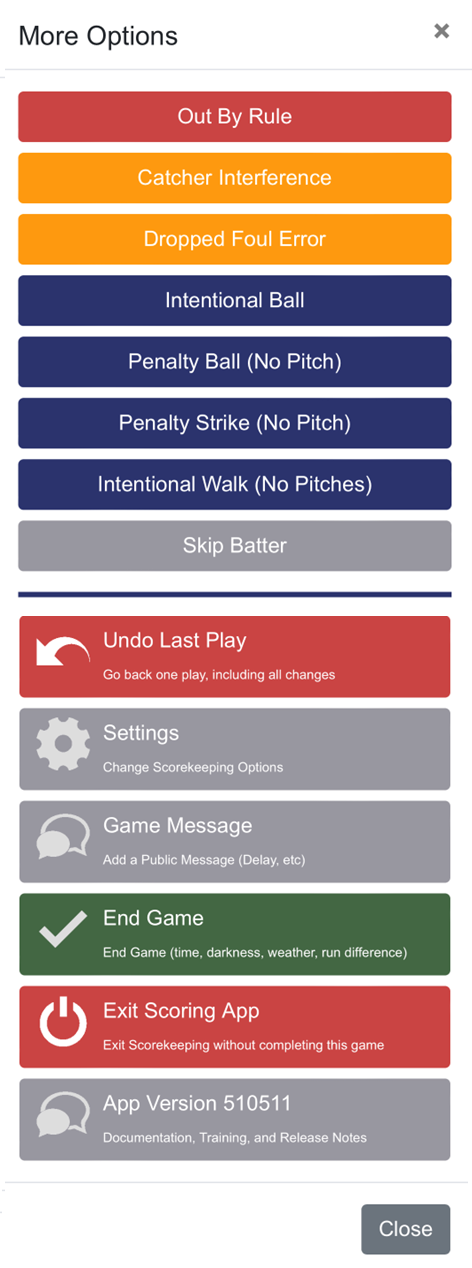 Lorsque le match se termine, suivez les étapes décrites ci-dessous:
Appuyez sur  ‘More’
Vous voyez ici une liste de diverses fonctionnalités
Appuyez sur ‘End Game’
1
3
Fin du match
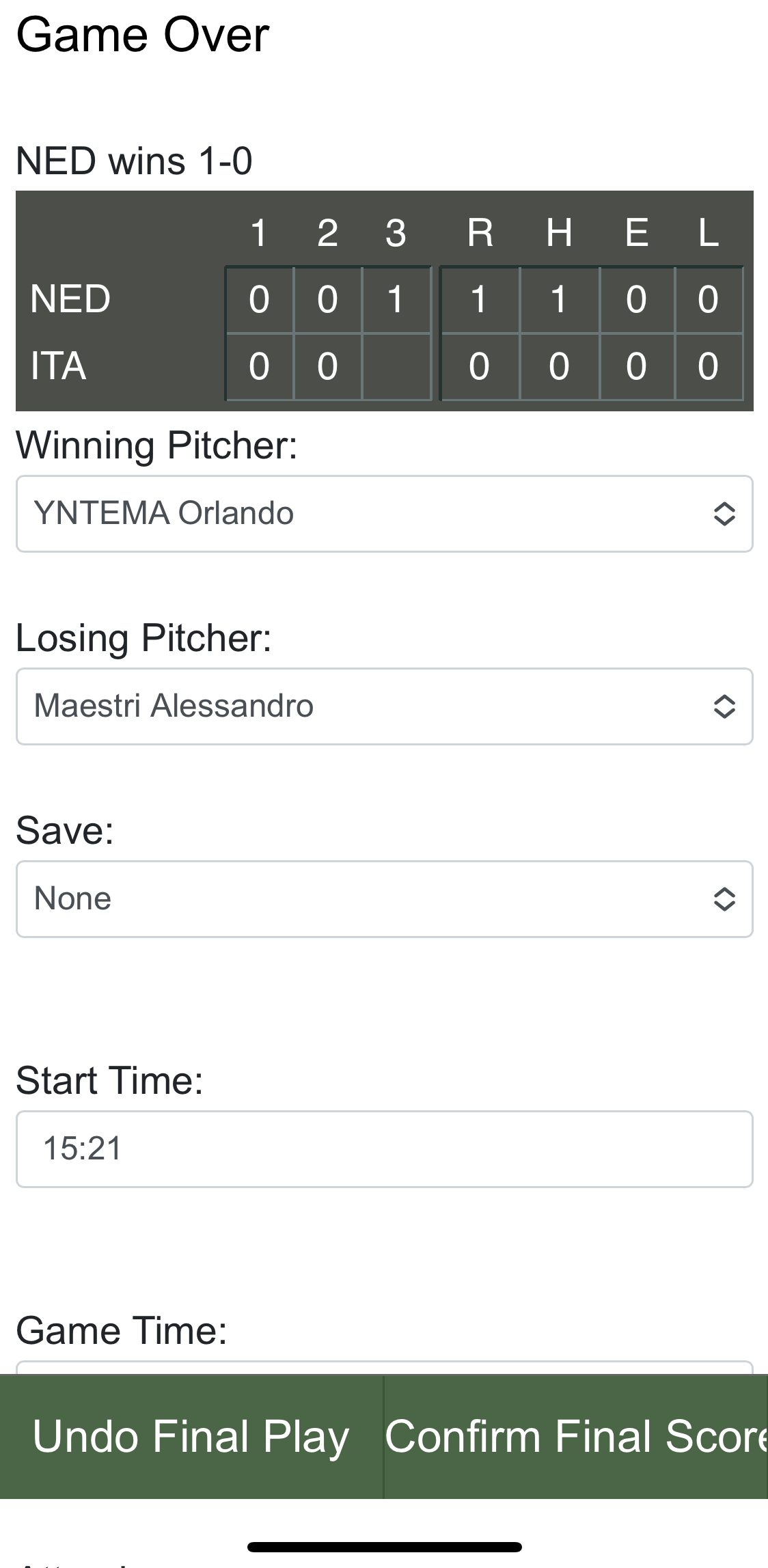 Ensuite vous avez une liste de plusieurs raisons possibles pour justifier la fin du match.
Dans ce cas-ci appuyez sur ‘Autre’ (Other)
Vous arrivez ensuite sur la page avec quelques statistiques qu’il est possible de modifier.
Appuyez sur ‘Confirmer le score final’ (Confirm Final Score)
4
6
Fin du match
Appuyez ensuite sur ‘Exit Scoring’ pour clôturer définitivement le match.

Vous êtes ainsi redirigé vers la page d’accueil de l’application.
7
Fin de match règlementaire (inn)
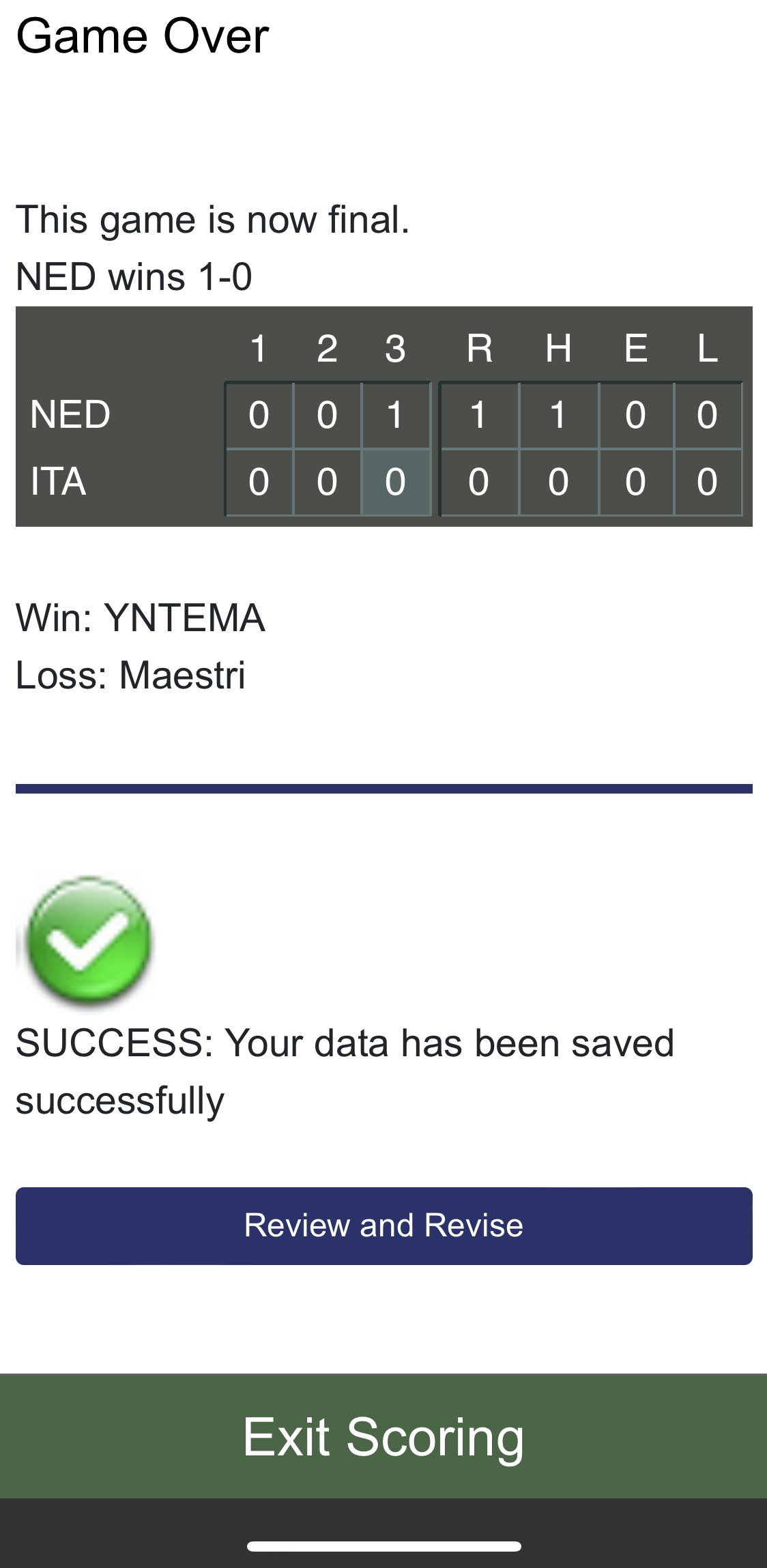 Lorsqu’un match se termine après le nombre de manches règlementaires (ex: 3 manches), l’écran ‘Game Over’ apparaît automatiquement.
Ici vous pouvez modifier le lanceur gagnant et le lanceur perdant si nécessaire.
Appuyez sur ‘Confirm Final Score’
Puis cliquez sur ‘Exit Scoring’ pour clôturer définitivement le match.
3
2
Exercices Pratiques
Nous vous offrons ici la possibilité de scorer quelques matchs déjà joués avec ce que vous avez appris dans ce guide.
Pratique
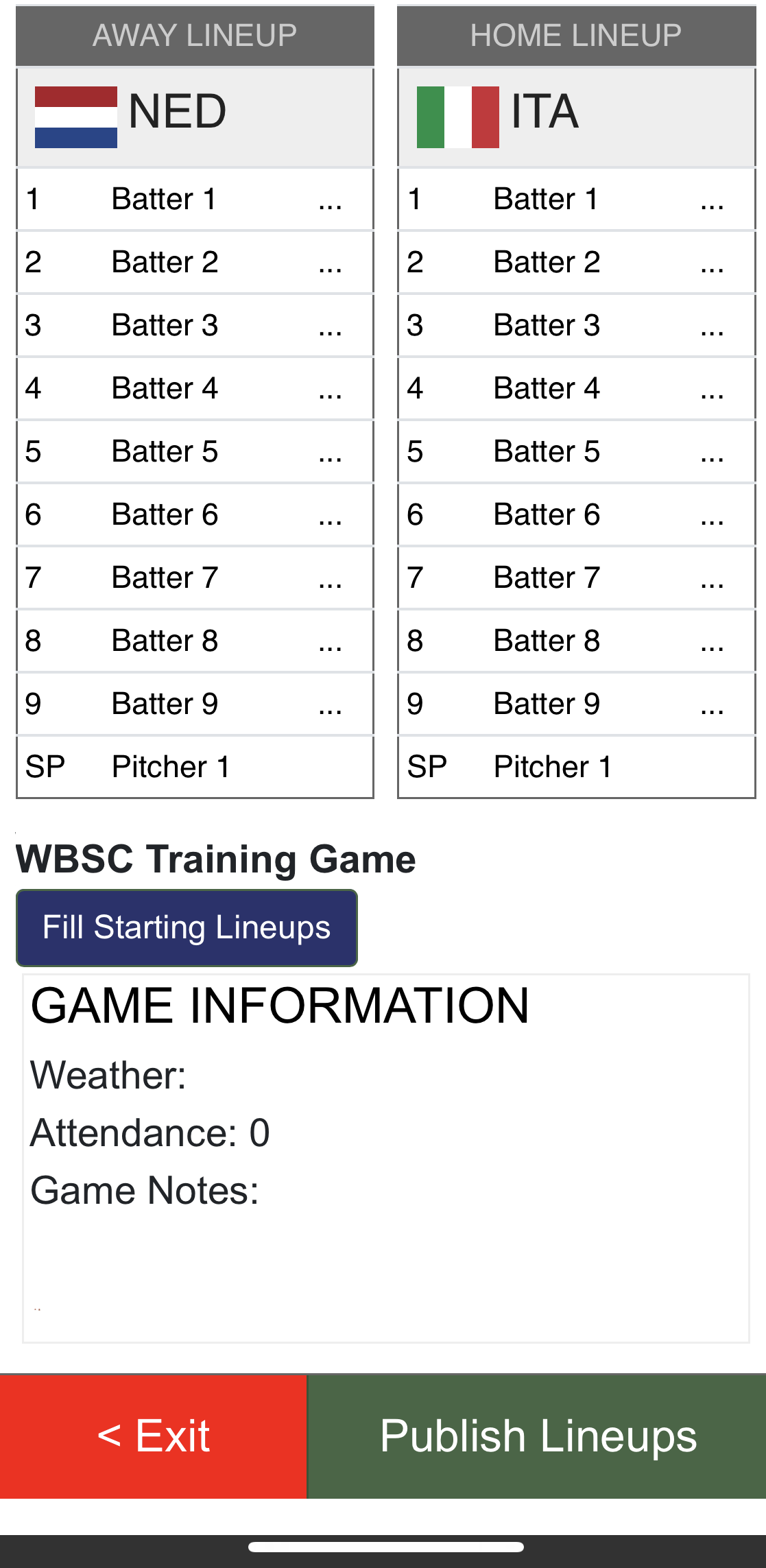 Pour récupérer les données officielles d’origine de ce match suivez les étapes décrites ci-dessous:
Vous vous authentifiez avec les données suivantes:
E-mail: competition.belgium@outlook.com
Password: Competitionbelgium
Cliquez sur ‘BASEBALL TEST’
Cliquez sur  ‘Fill Starting Lineups’
Les alignements sont automatiquement générés dans le bon format.
Vous êtes directement dirigé sur le bon match. 
Vous pouvez commencer à scorer le match, disponible via le lien donné sur la prochaine diapo.
3
2
Pratiquer, Pratiquer, Pratiquer!
VS
Nous vous demandons de bien vouloir faire quelques exercices de cette manière pour pouvoir échanger sur votre expérience au deuxième cours.
Vous pouvez ici visualiser le match complet NED – ITA en cliquant sur le lien vidéo.
Vous avez l’option de le regarder sur YouTube (début du match à 41 minutes)

EXERCICE VOLONTAIRE
Scorez 4 manches complètes
Faites-le de manière la plus détaillée possible
Prenez des captures d’écran des deux scorecards
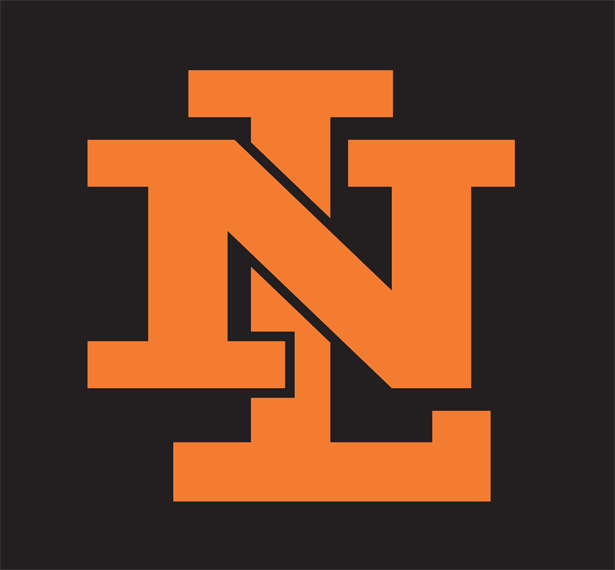 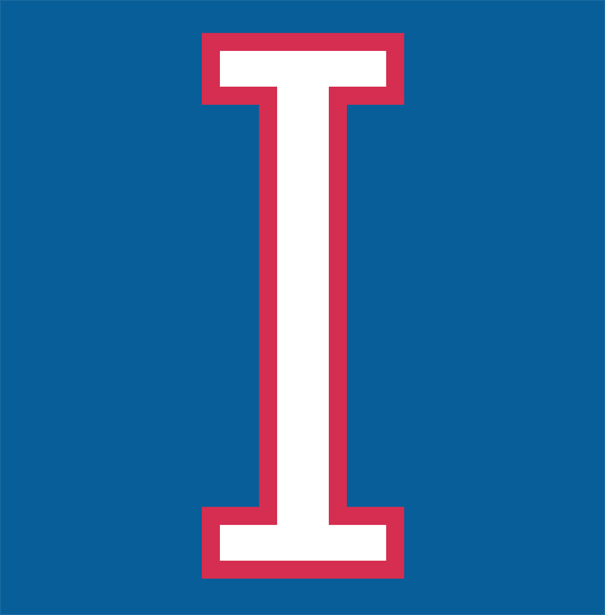 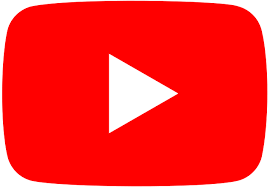 VIDEO
Of
Correction
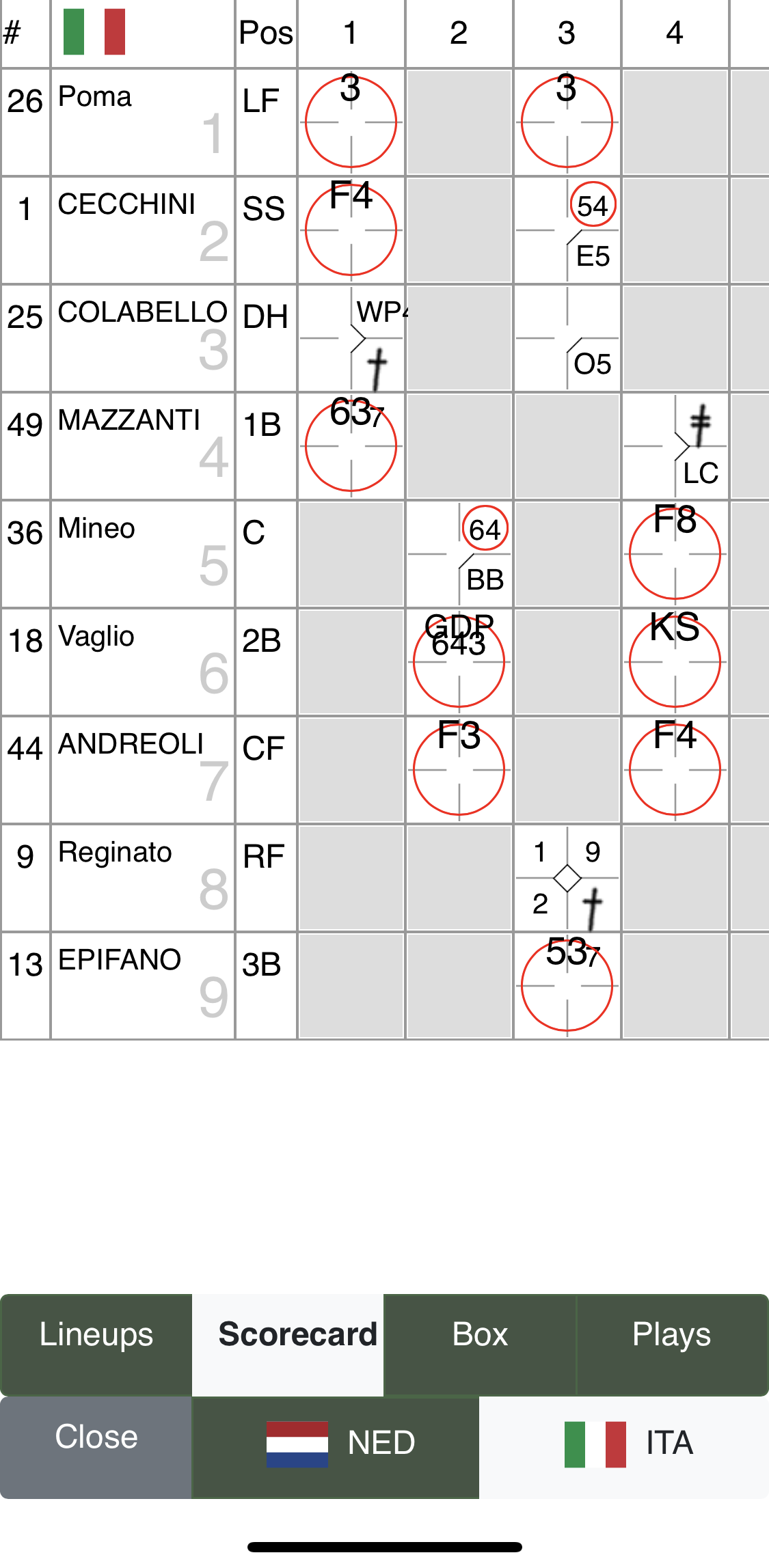 Ici vous pouvez vérifier votre exercice en comparant la feuille de match (scorecard).

Si vous souhaitez une analyse plus complète, vous trouverez via le lien suivant la page avec toutes les statistiques de ce match.
VIDEO
Pour approfondir…
Sur les liens suivants vous accédez à des supports vidéos complémentaires pour un certain nombre de situations spécifiques.